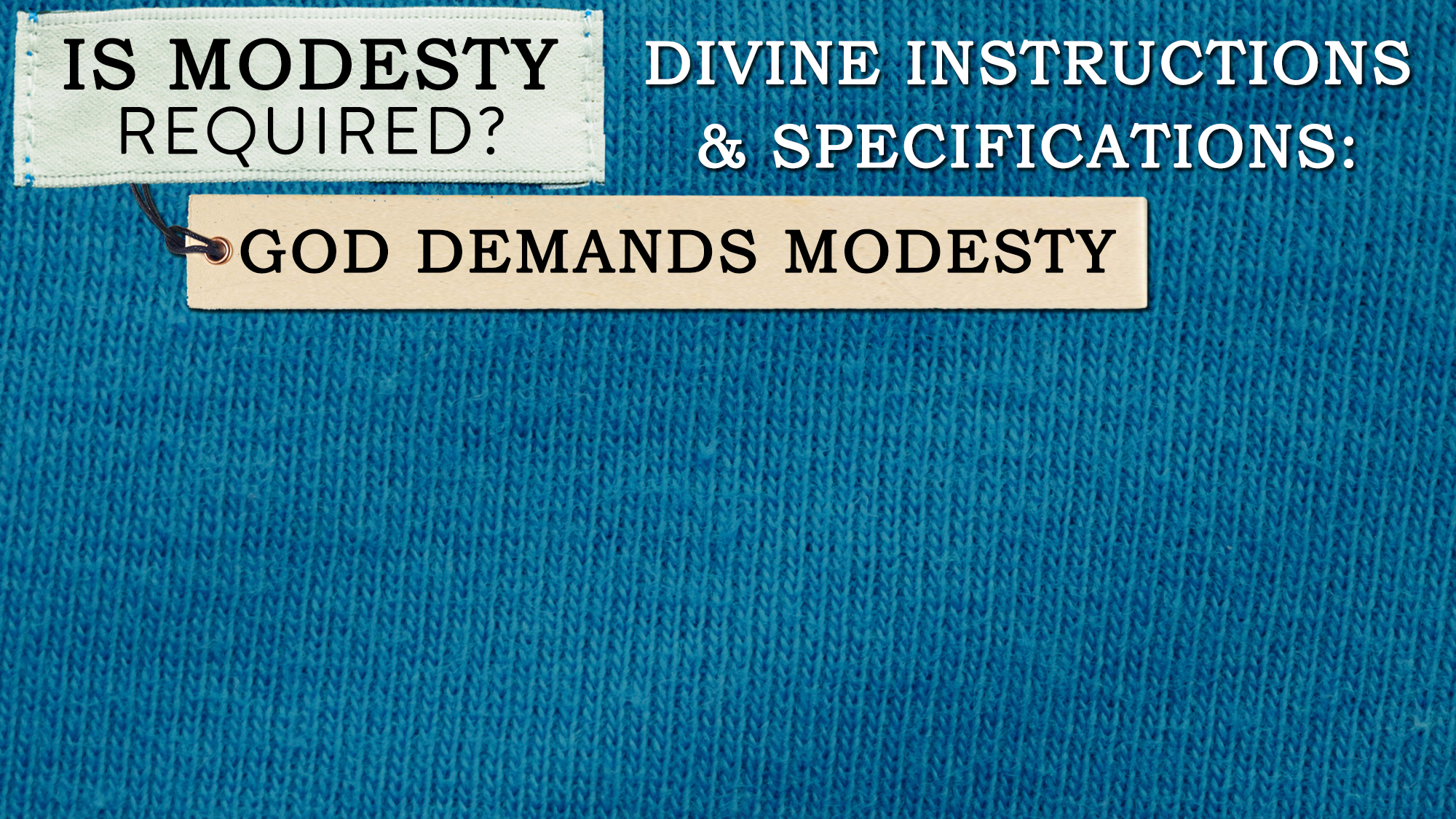 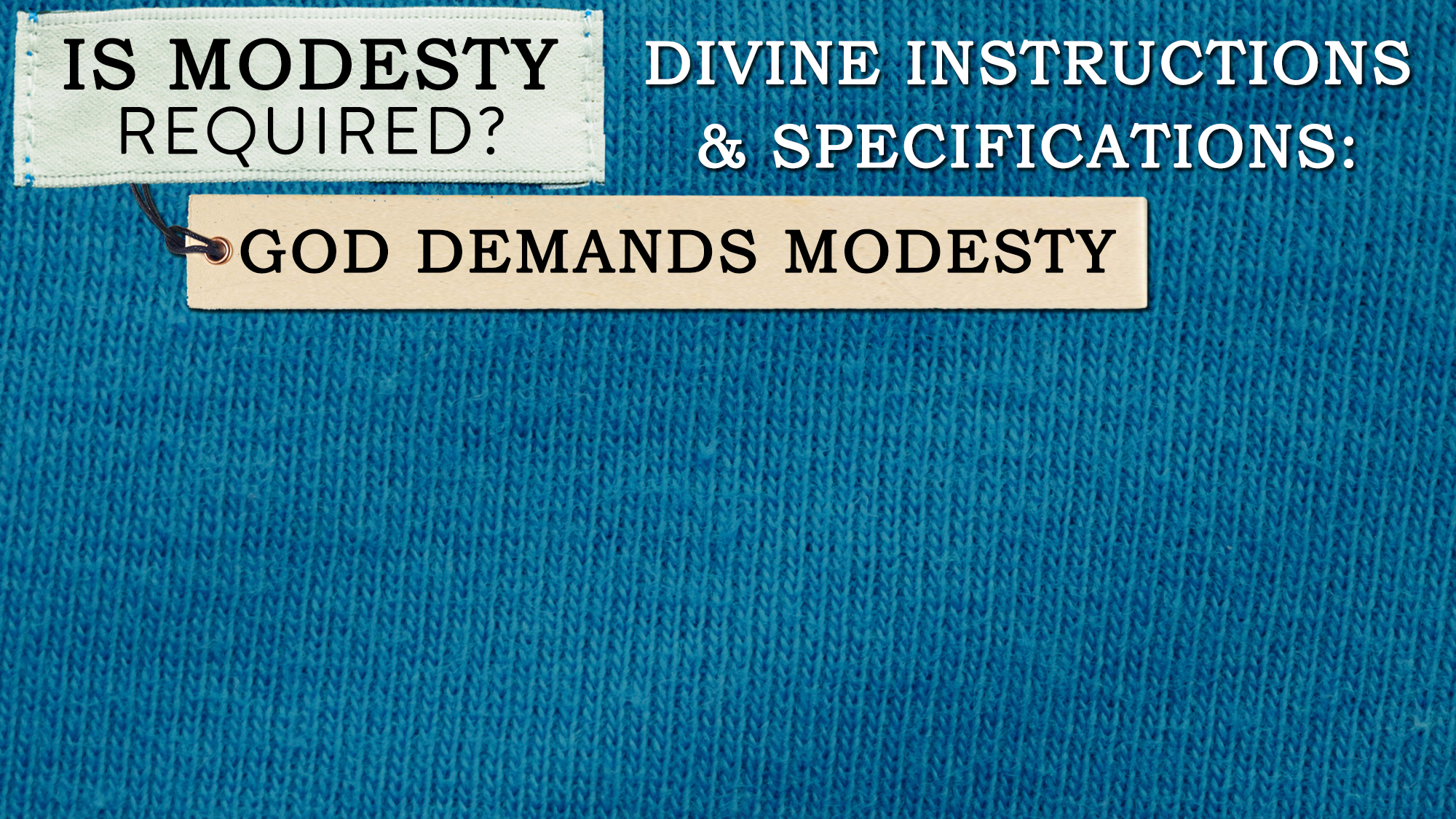 “In like manner also, that the women adorn themselves in modest apparel, with shamefastness and moderation, not with braided hair or gold or pearls or costly clothing, but, which is proper for women professing godliness, through good works.” (1 Timothy 2:9-10)
“Adorn” (present tense verb) = Greek word means: “to arrange; to put in order; to cause to have an attractive appearance”
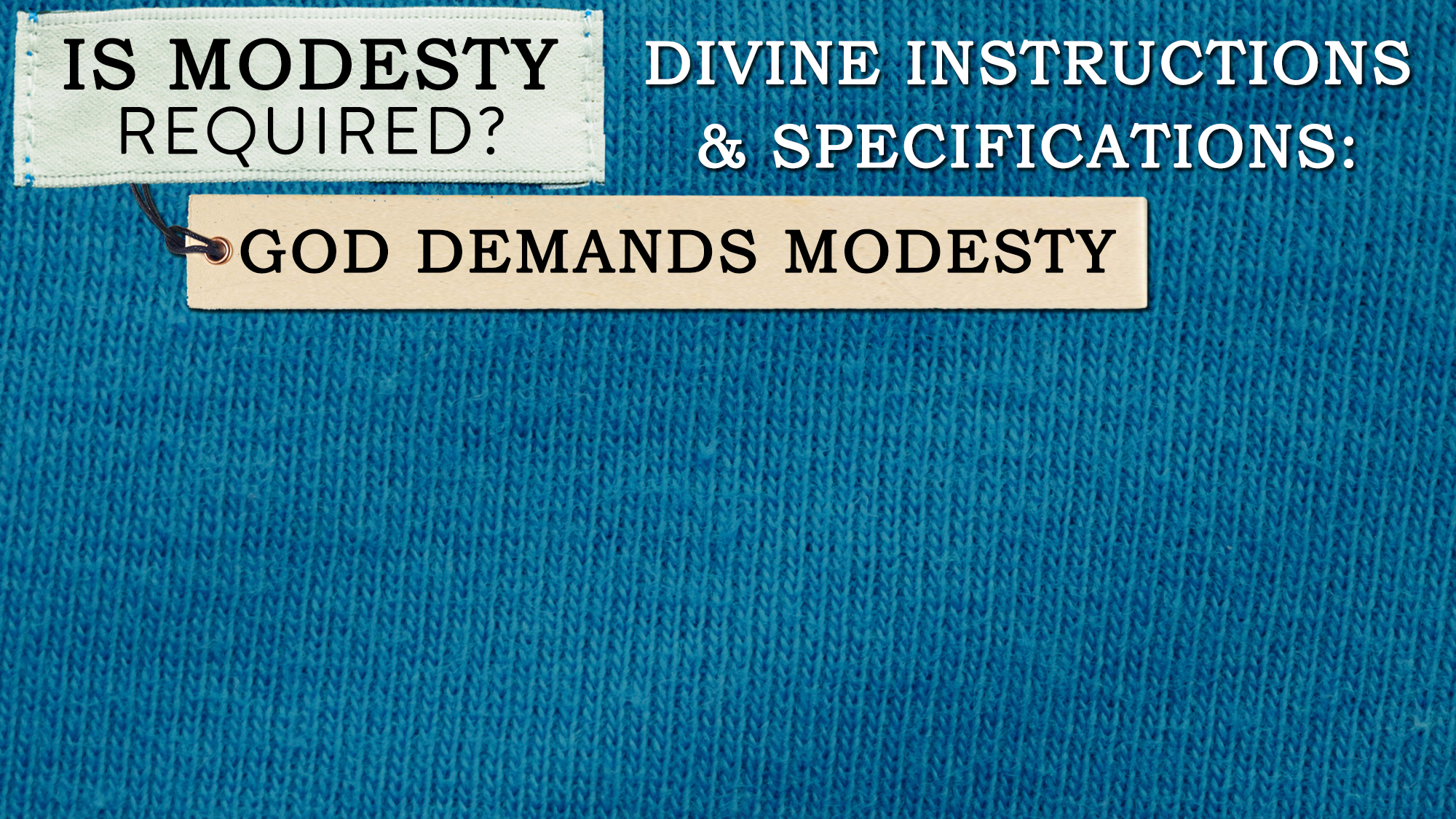 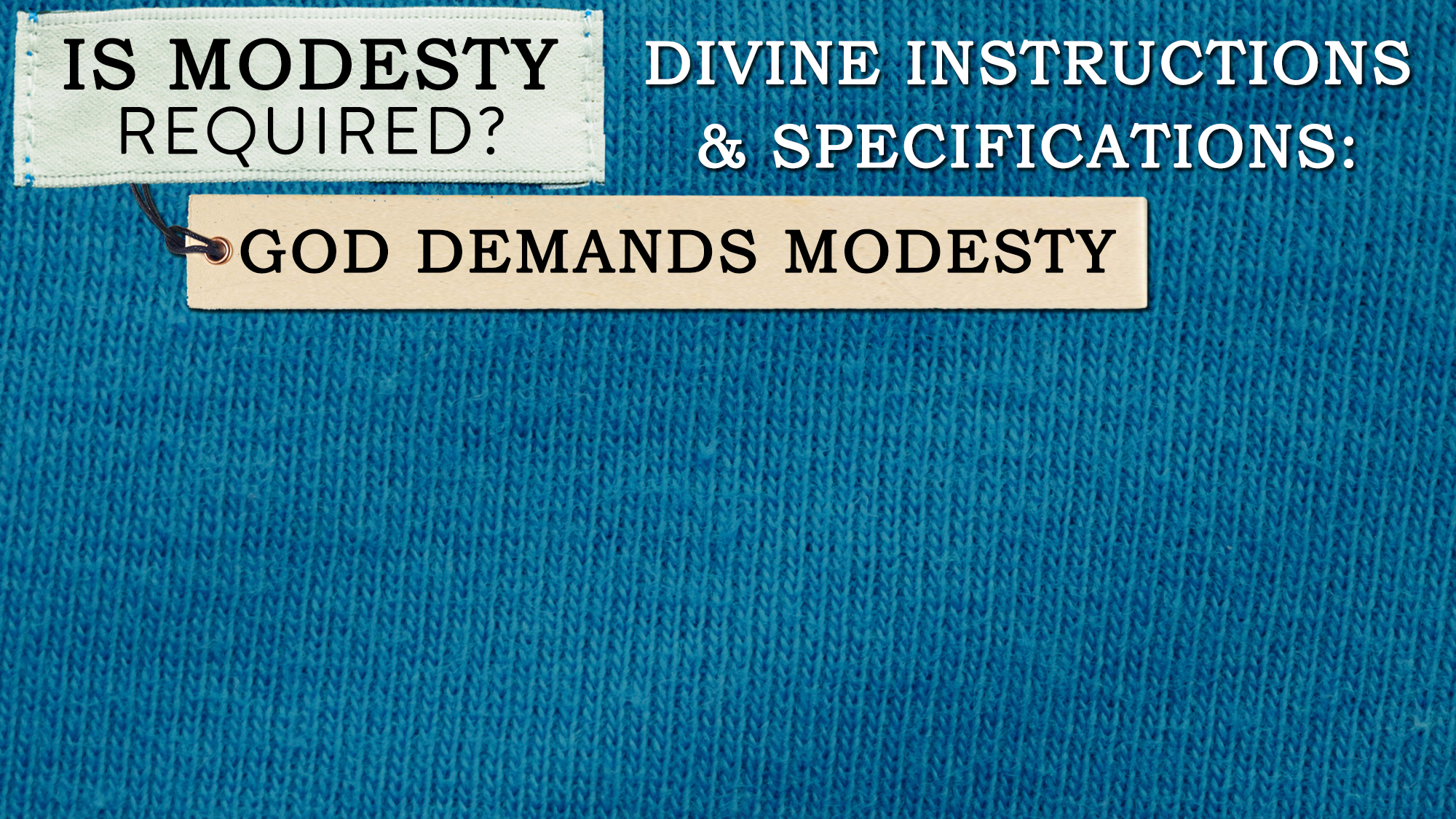 “In like manner also, that the women adorn themselves in modest apparel, with shamefastness and moderation, not with braided hair or gold or pearls or costly clothing, but, which is proper for women professing godliness, through good works.” (1 Timothy 2:9-10)
“Modest” = Greek word means: “orderly; well-arranged; respectable, honorable; decent; appropriate”
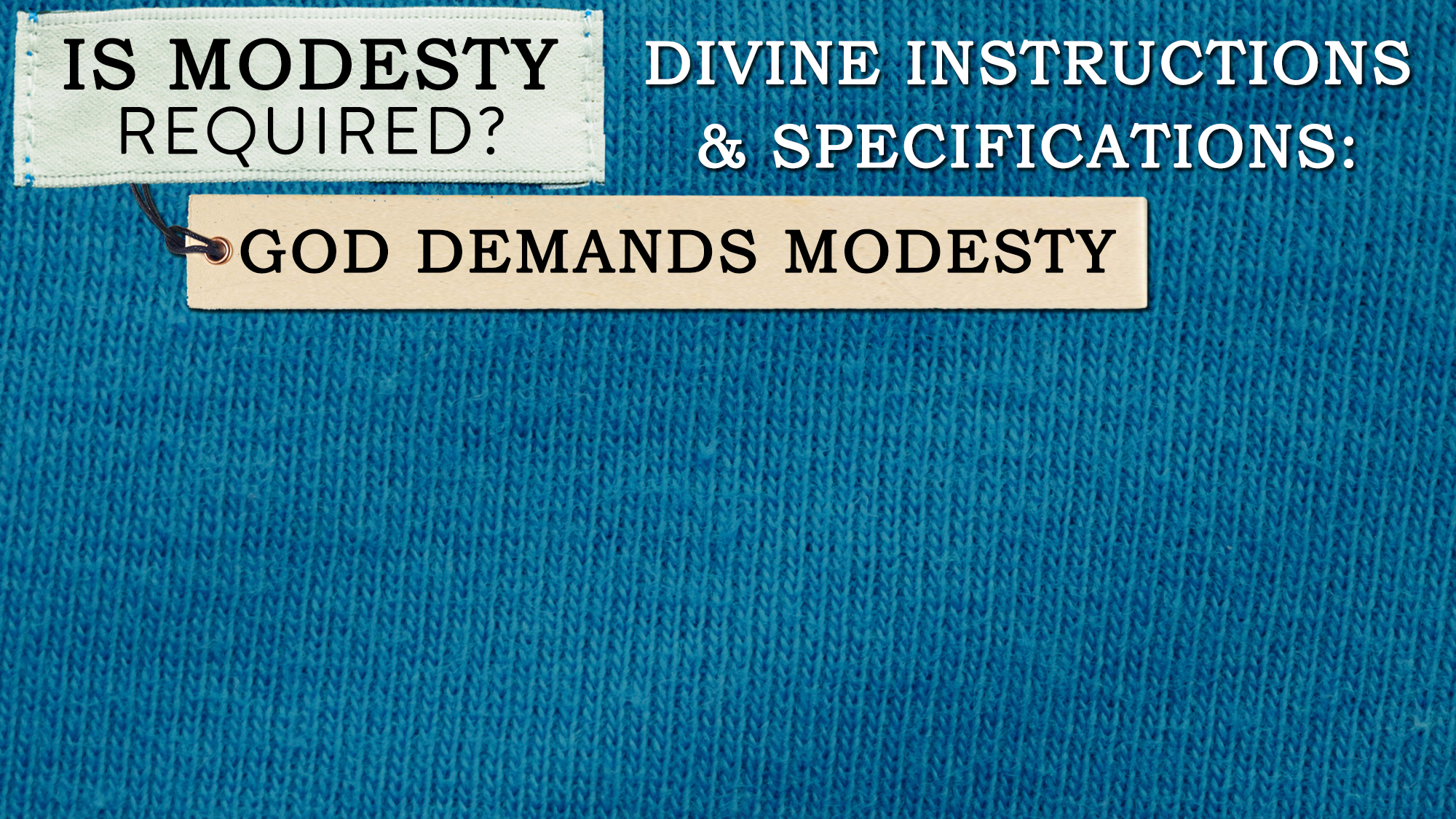 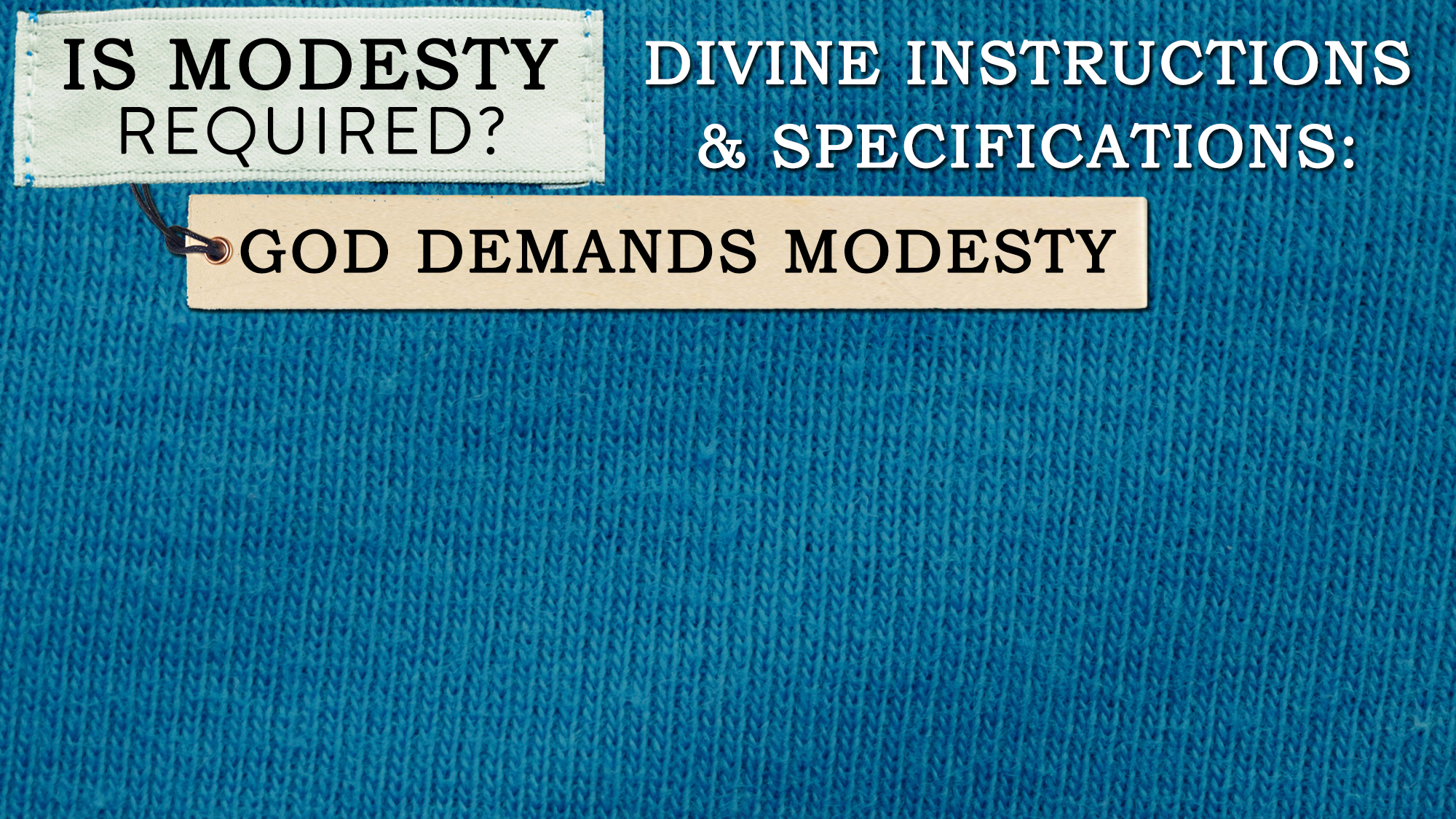 “In like manner also, that the women adorn themselves in modest apparel, with shamefastness and moderation, not with braided hair or gold or pearls or costly clothing, but, which is proper for women professing godliness, through good works.” (1 Timothy 2:9-10)
“Apparel” = Greek word means: “keeping something in check; arranging in order; reserve, restraint; outward attire that reflects/exhibits one’s inward character”
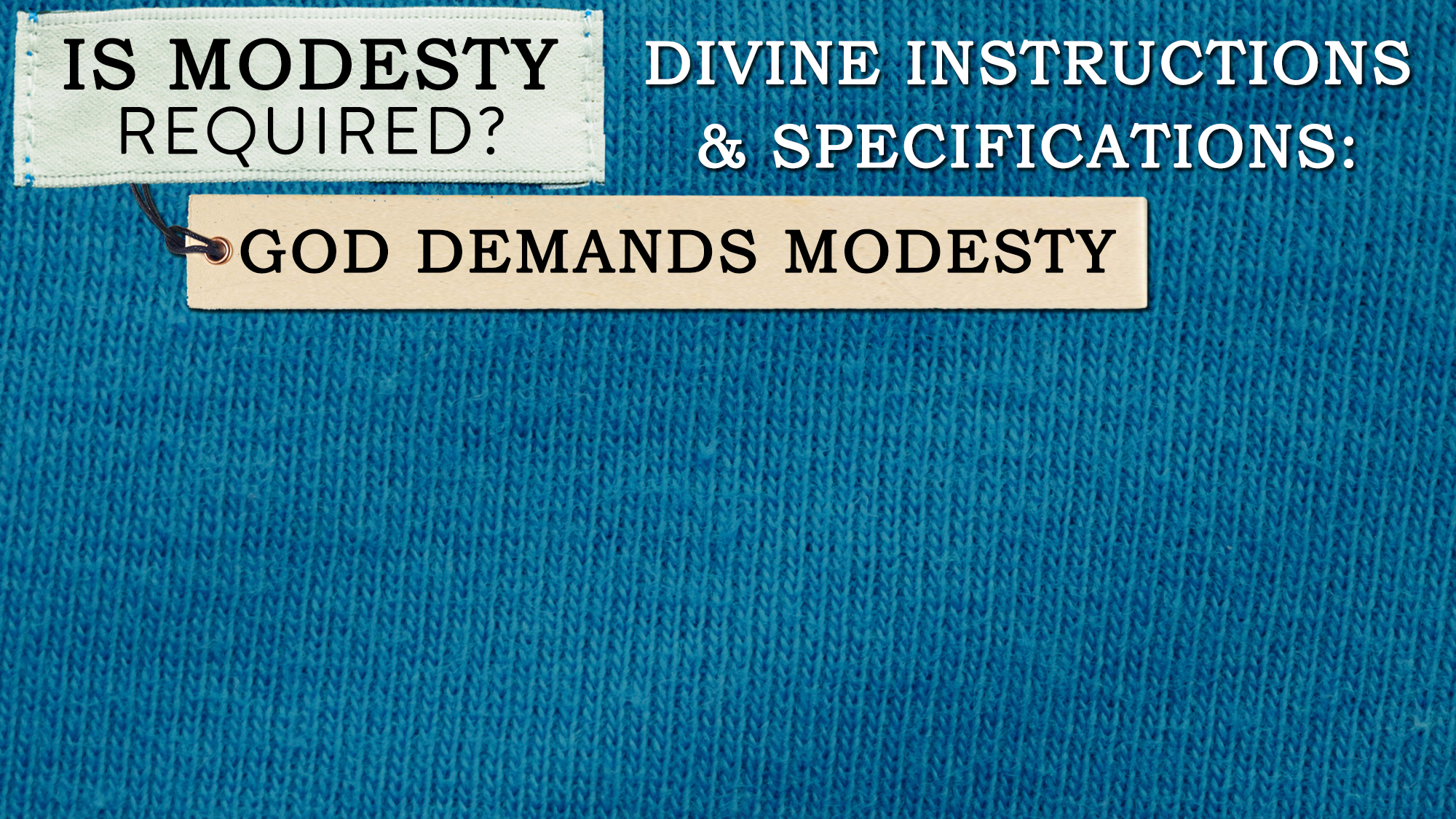 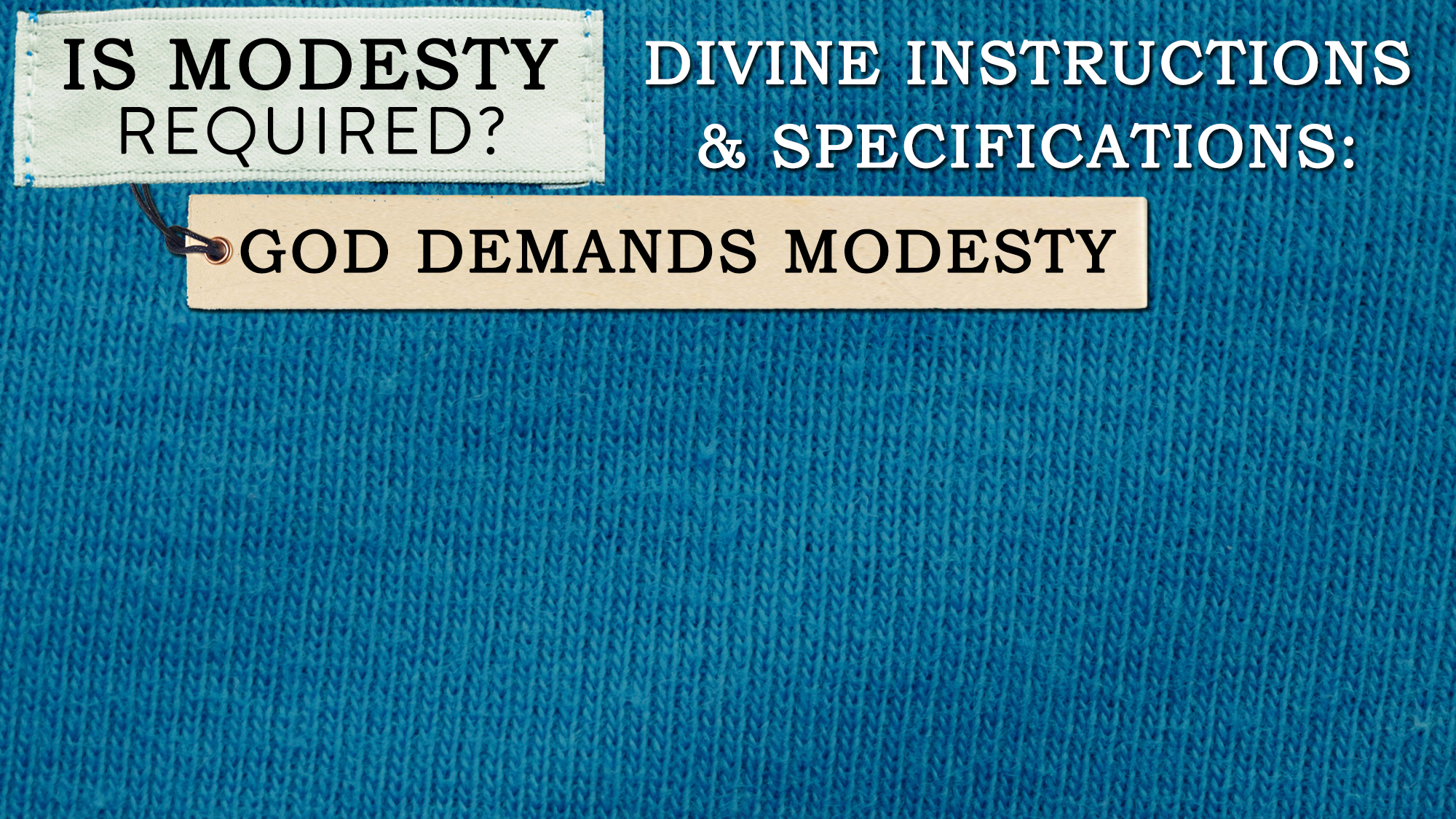 “In like manner also, that the women adorn themselves in modest apparel, with shamefastness and moderation, not with braided hair or gold or pearls or costly clothing, but, which is proper for women professing godliness, through good works.” (1 Timothy 2:9-10)
“Shamefastness” = Greek word means: “a sense of shame; retain ability to blush; modesty which is ‘fast’ or rooted in the character; reverence; self-respect; bashful; shame which shrinks from overpassing the limits of womanly reserve and modesty”
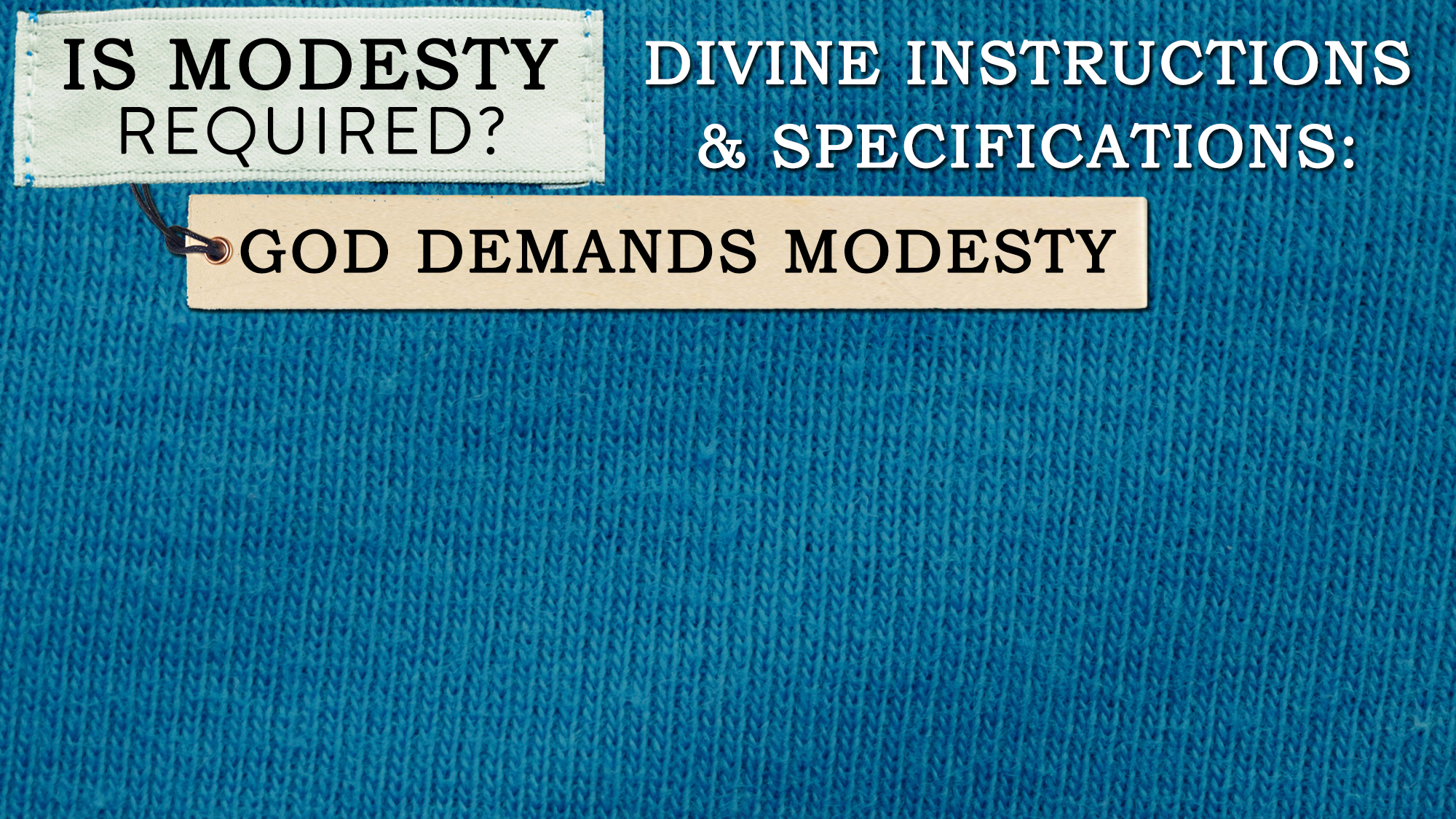 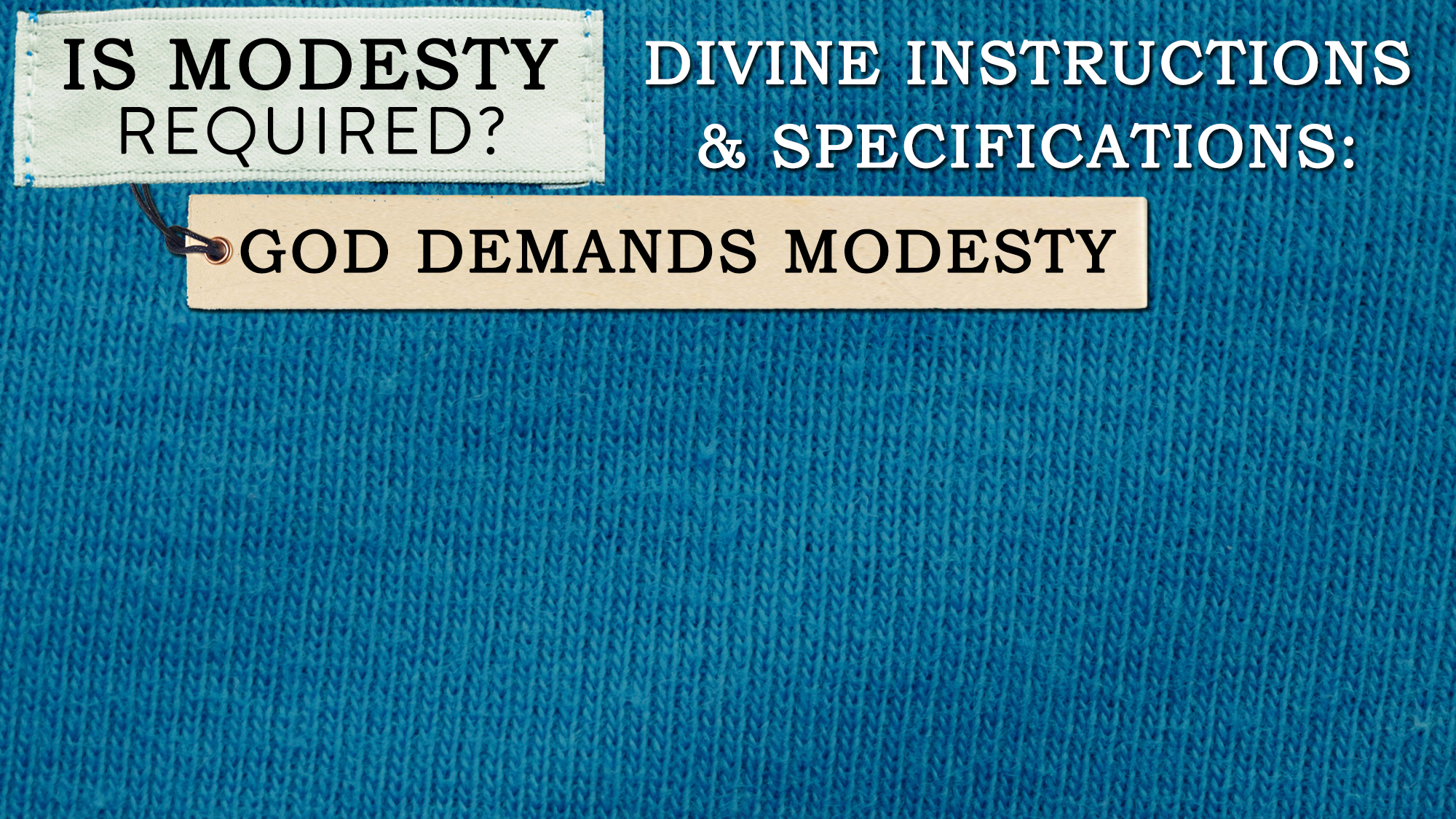 “In like manner also, that the women adorn themselves in modest apparel, with shamefastness and moderation, not with braided hair or gold or pearls or costly clothing, but, which is proper for women professing godliness, through good works.” (1 Timothy 2:9-10)
“Moderation” = Greek word means: “soundness of mind; good judgment, self-control; esp. as a woman’s virtue: decency, chastity; habitual inner self-government, with its constant rein on all the passions and desires”
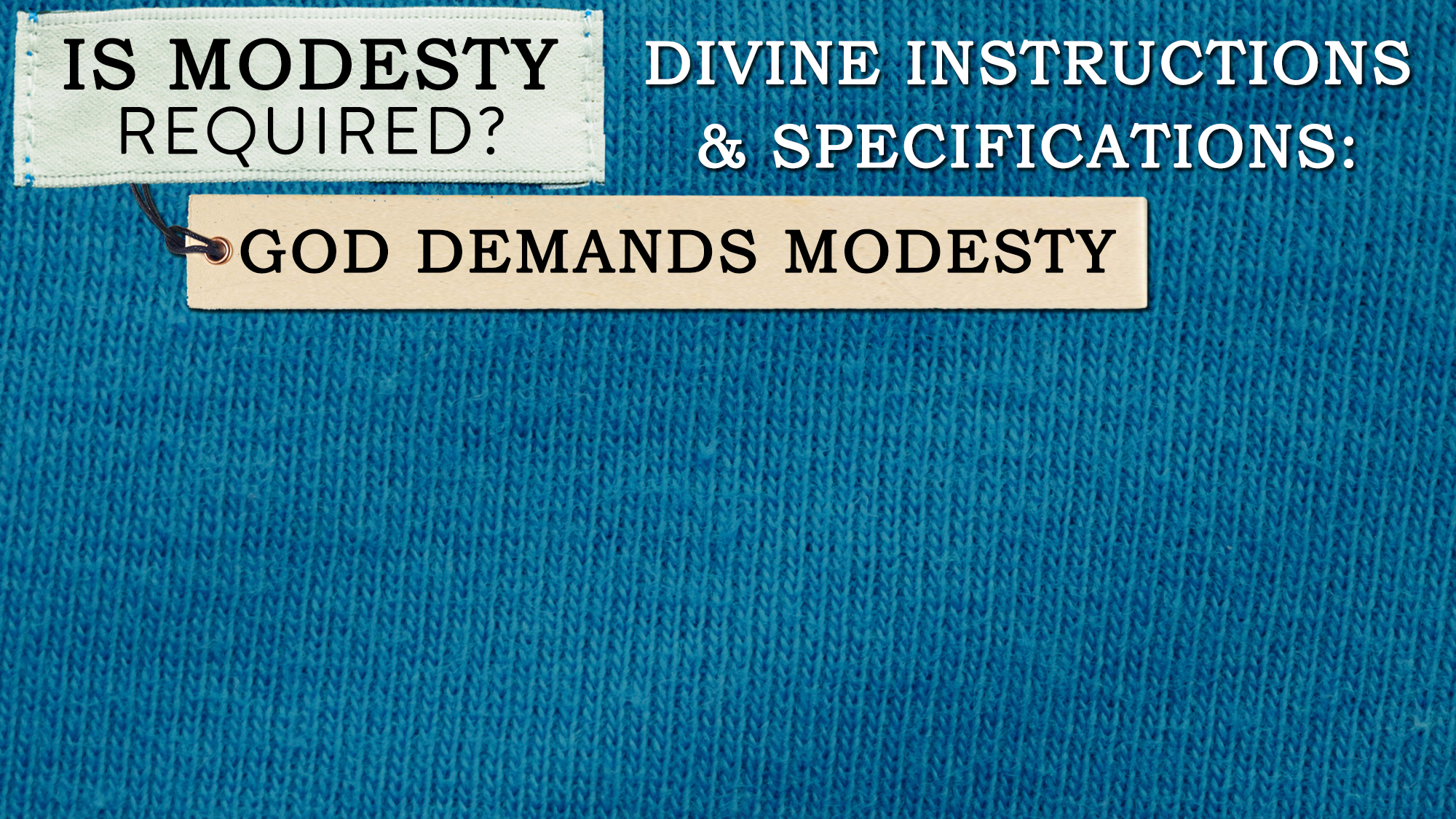 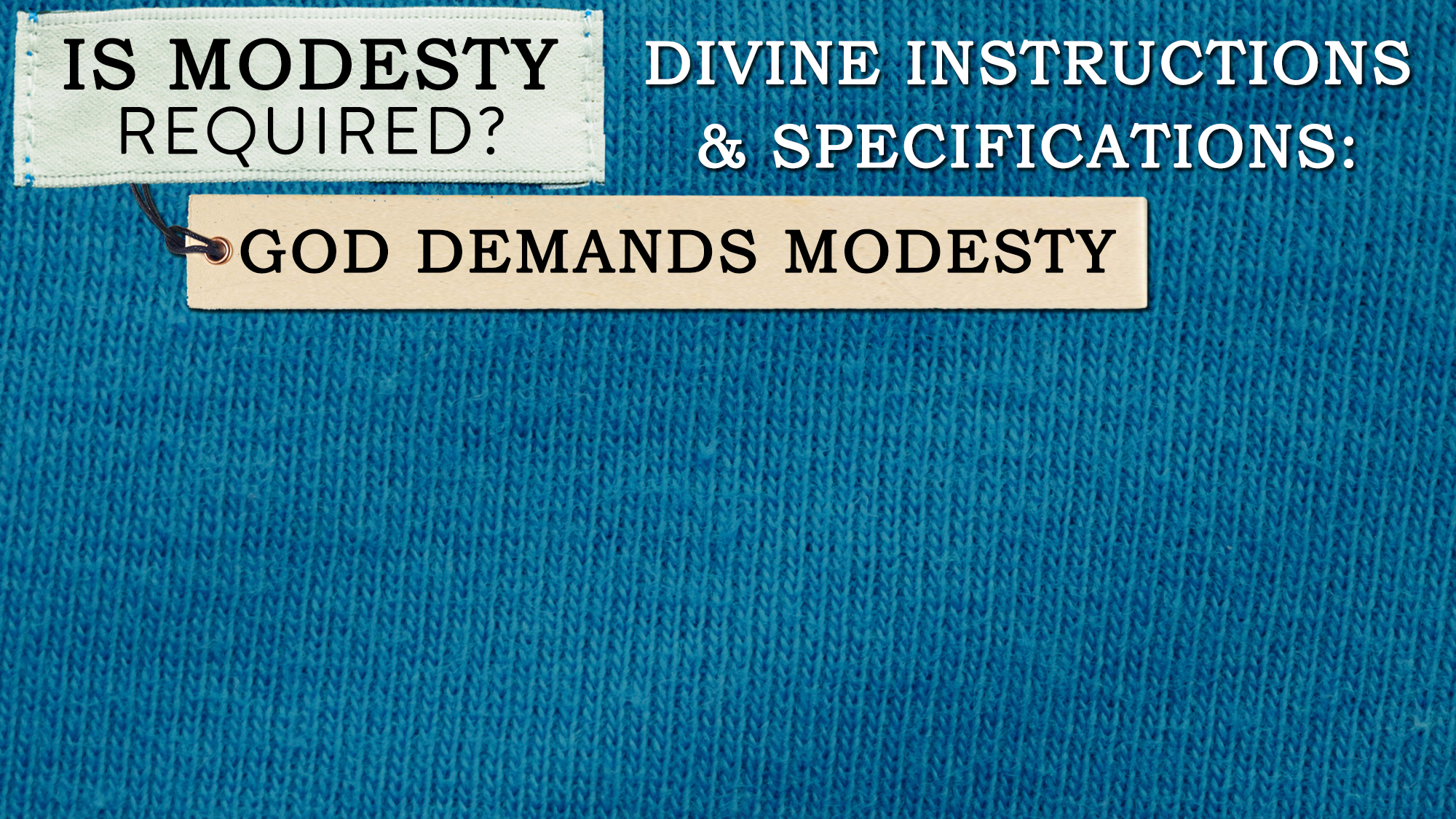 “In like manner also, that the women adorn themselves in modest apparel, with shamefastness and moderation, not with braided hair or gold or pearls or costly clothing, but, which is proper for women professing godliness, through good works.” (1 Timothy 2:9-10)
“Proper” = Greek word means: “to be becoming, fitting, appropriate; to be seemly/suitable; to be right”
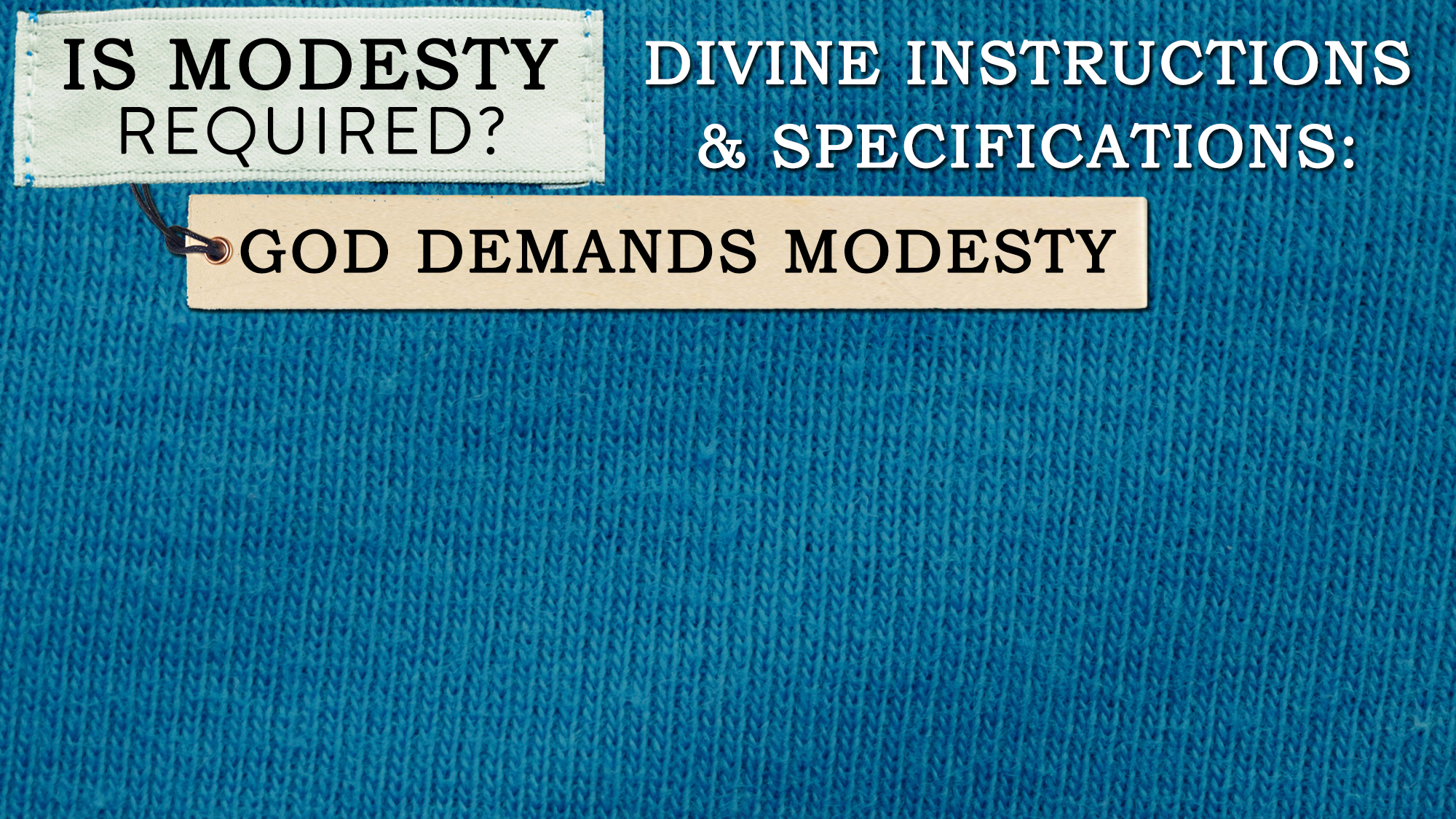 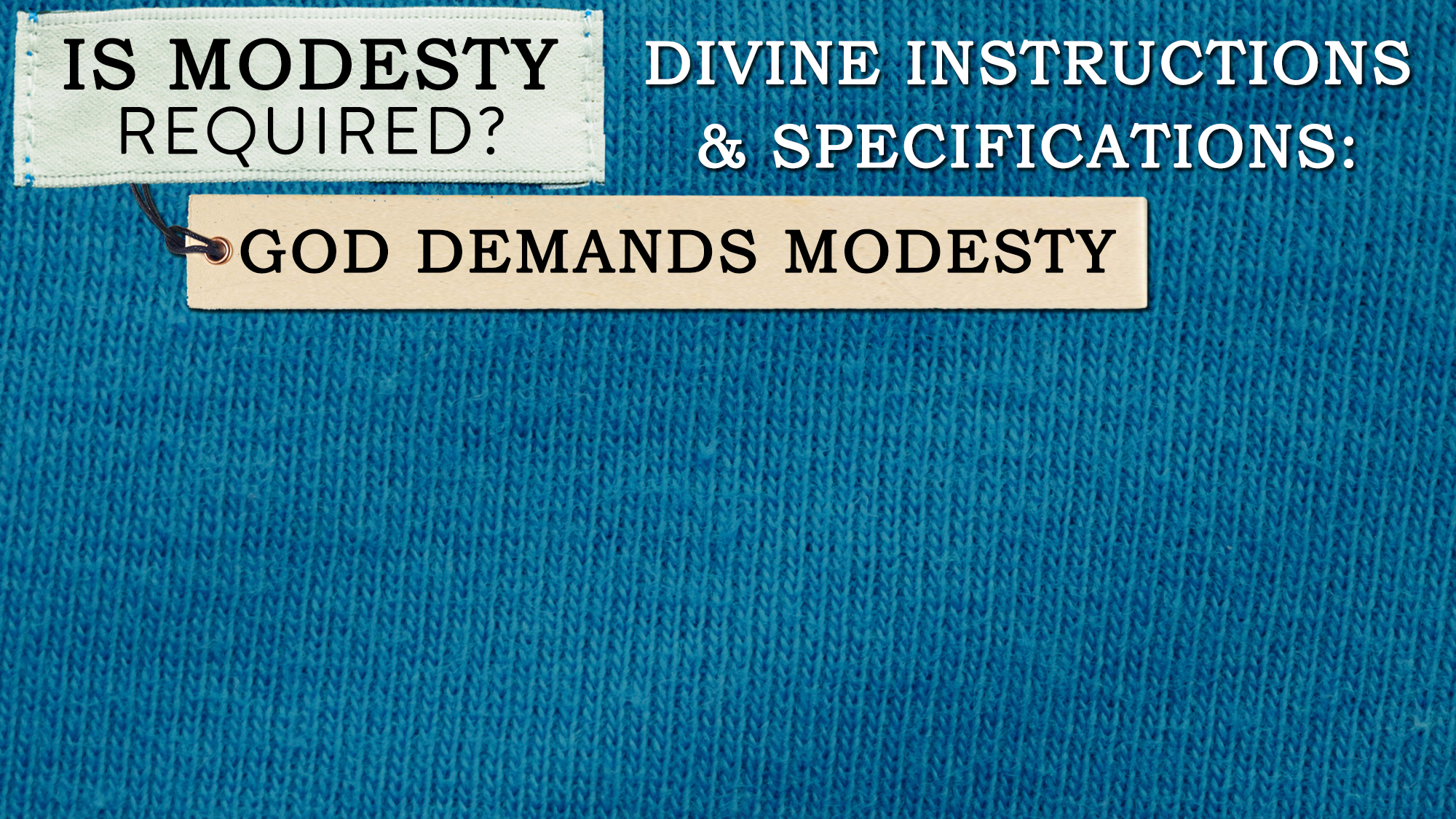 “In like manner also, that the women adorn themselves in modest apparel, with shamefastness and moderation, not with braided hair or gold or pearls or costly clothing, but, which is proper for women professing godliness, through good works.” (1 Timothy 2:9-10)
“Profess” = Greek word means: “(1) to declare to do something with implication of obligation to carry out what is stated; (2) to claim to be well-accomplished in something; lay claim to, undertake”
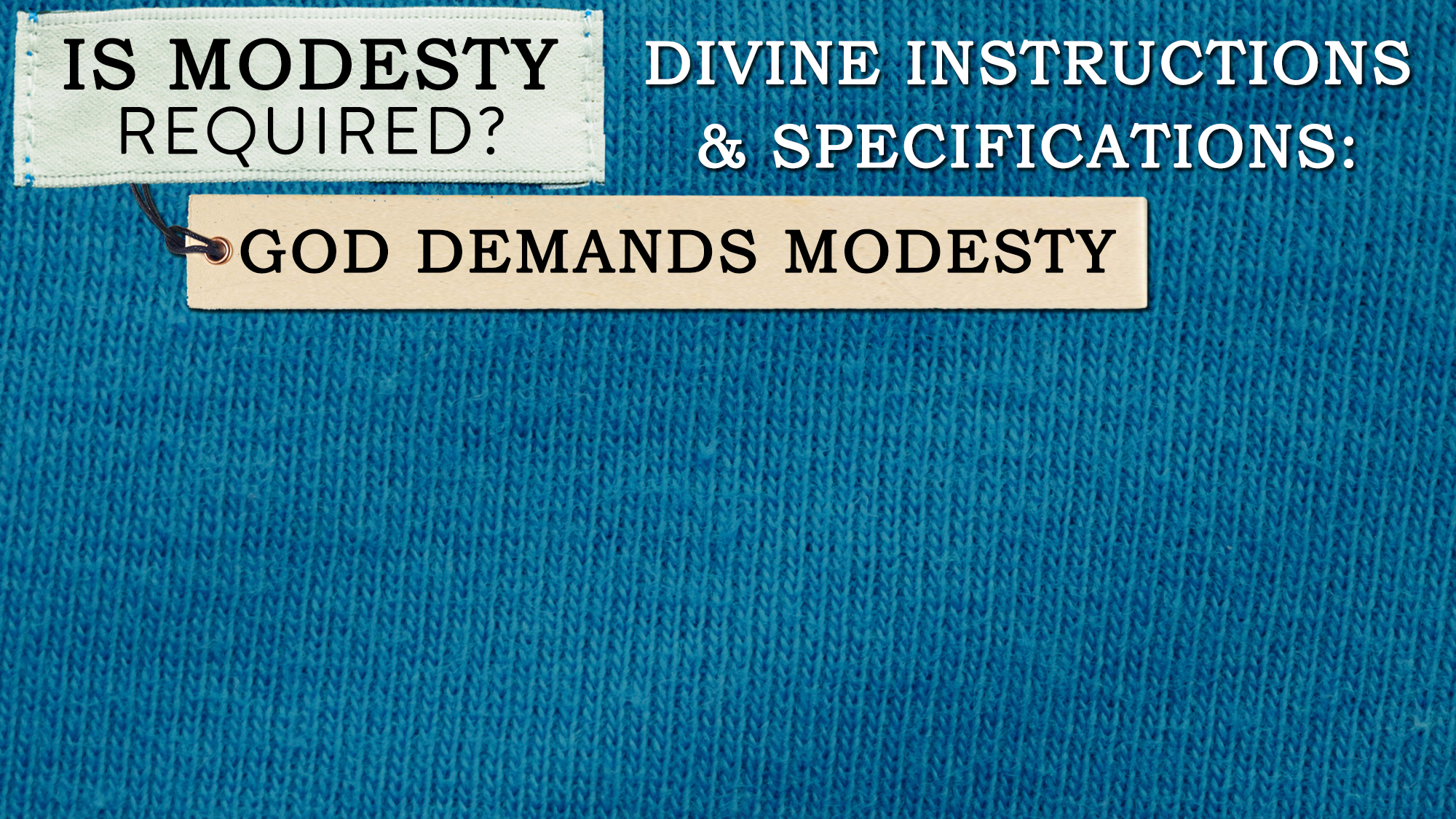 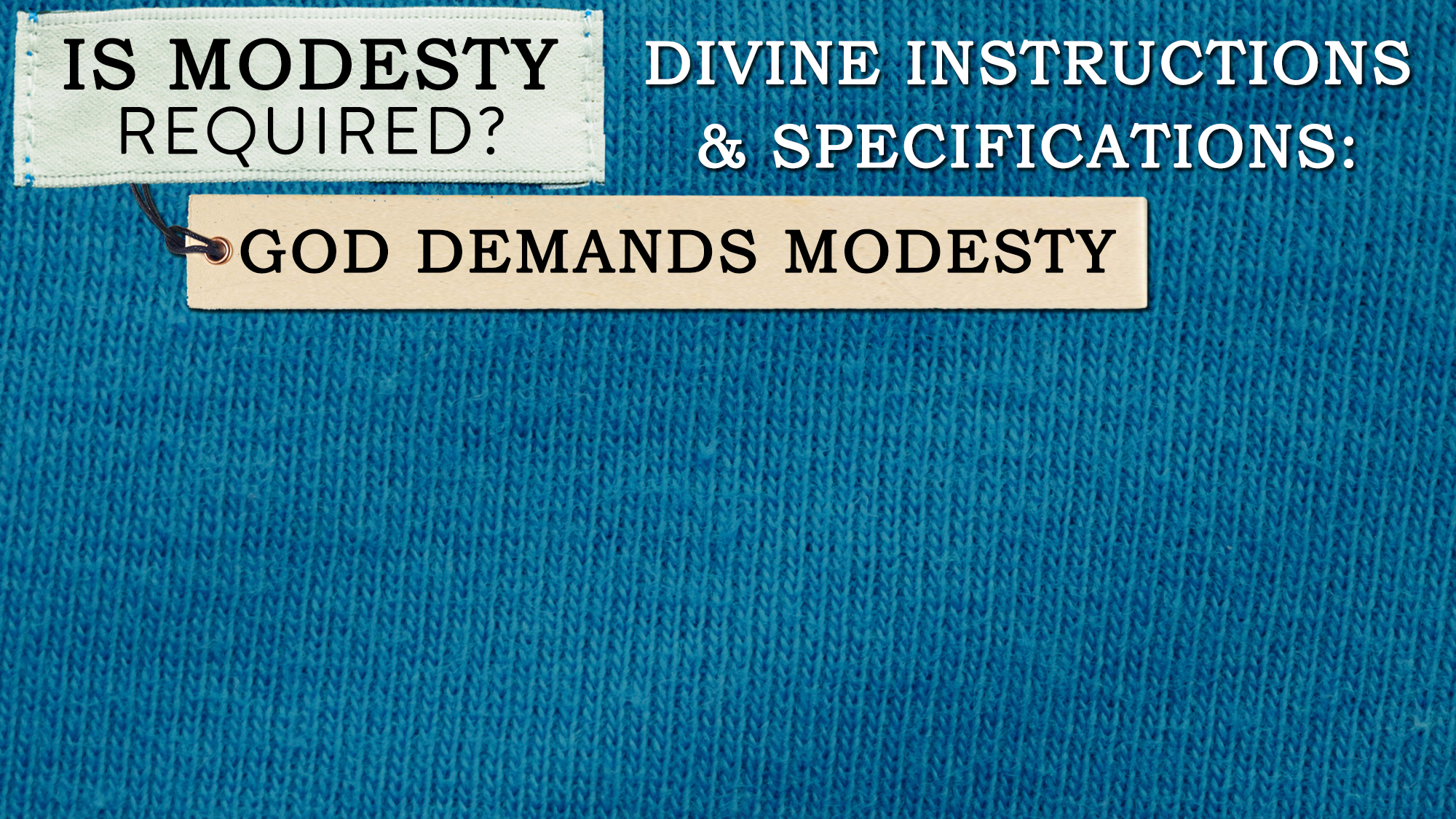 “In like manner also, that the women adorn themselves in modest apparel, with shamefastness and moderation, not with braided hair or gold or pearls or costly clothing, but, which is proper for women professing godliness, through good works.” (1 Timothy 2:9-10)
“Godliness” = Greek word means: “the fear of or reverence towards God; piety”
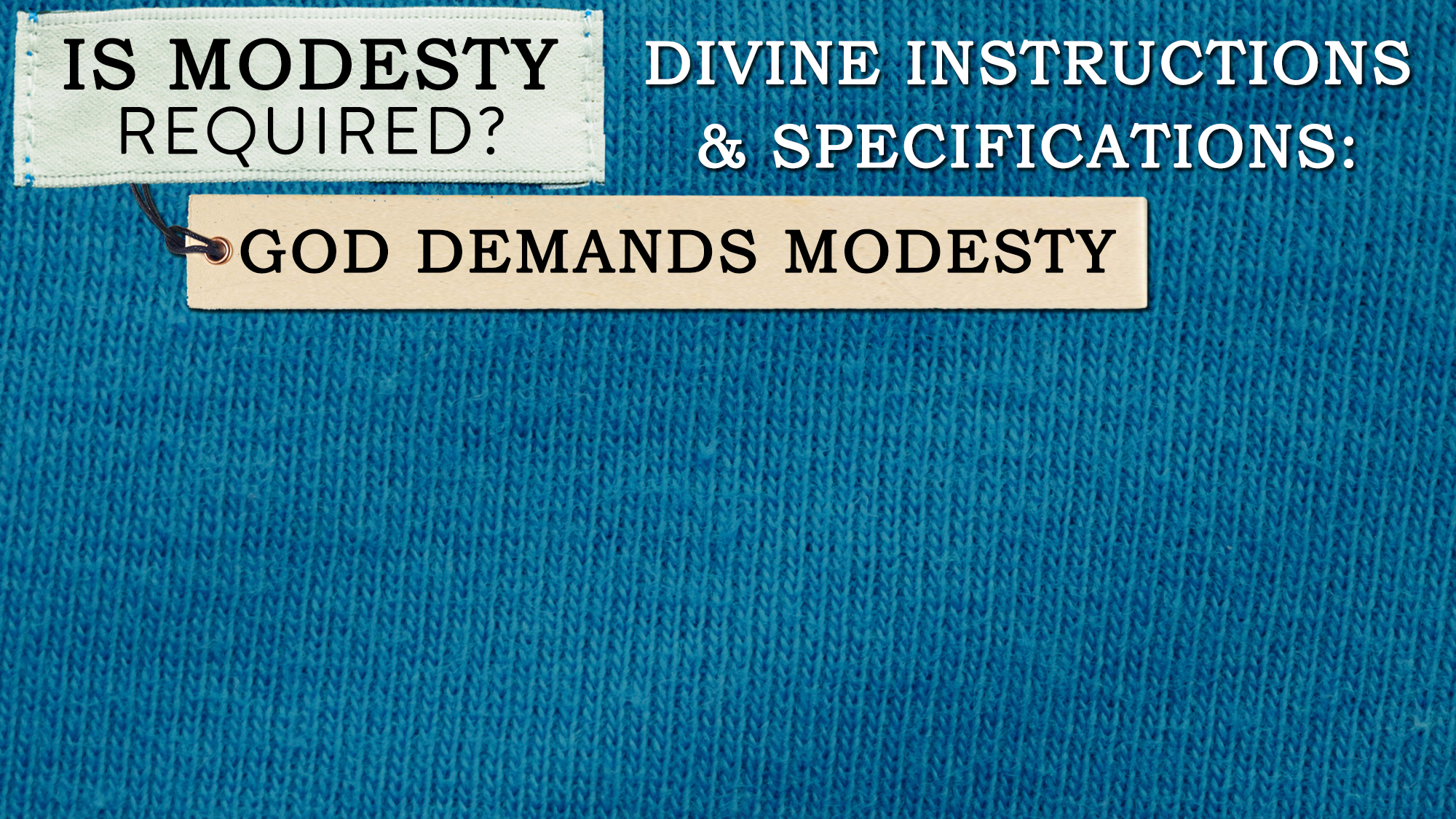 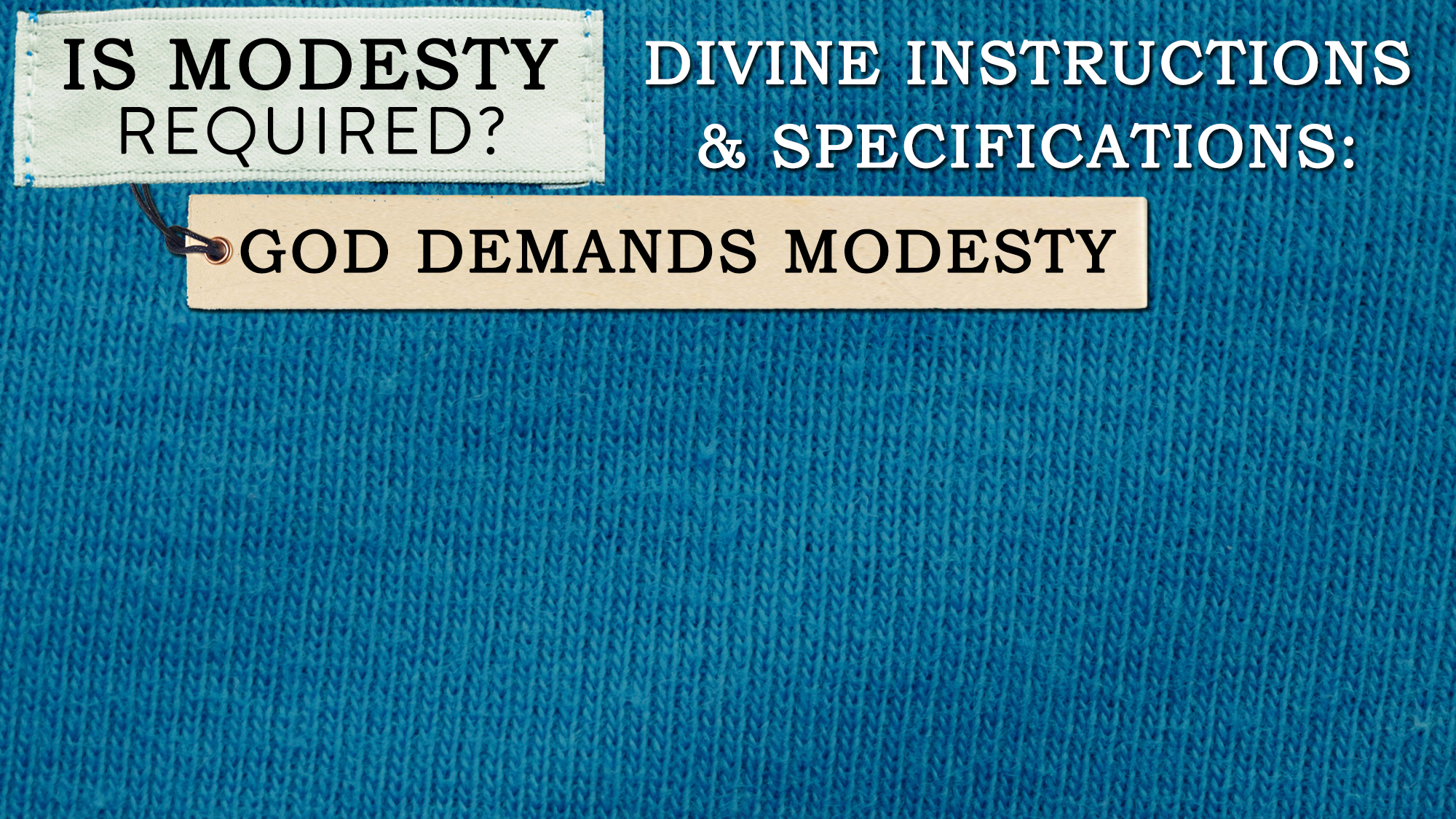 “In like manner also, that the women adorn themselves in modest apparel, with shamefastness and moderation, not with braided hair or gold or pearls or costly clothing, but, which is proper for women professing godliness, through good works.” (1 Timothy 2:9-10)
“Through good works” = “ensuring that outward appearance is in line with and conducive to the example and impact that godly living is to have on others”
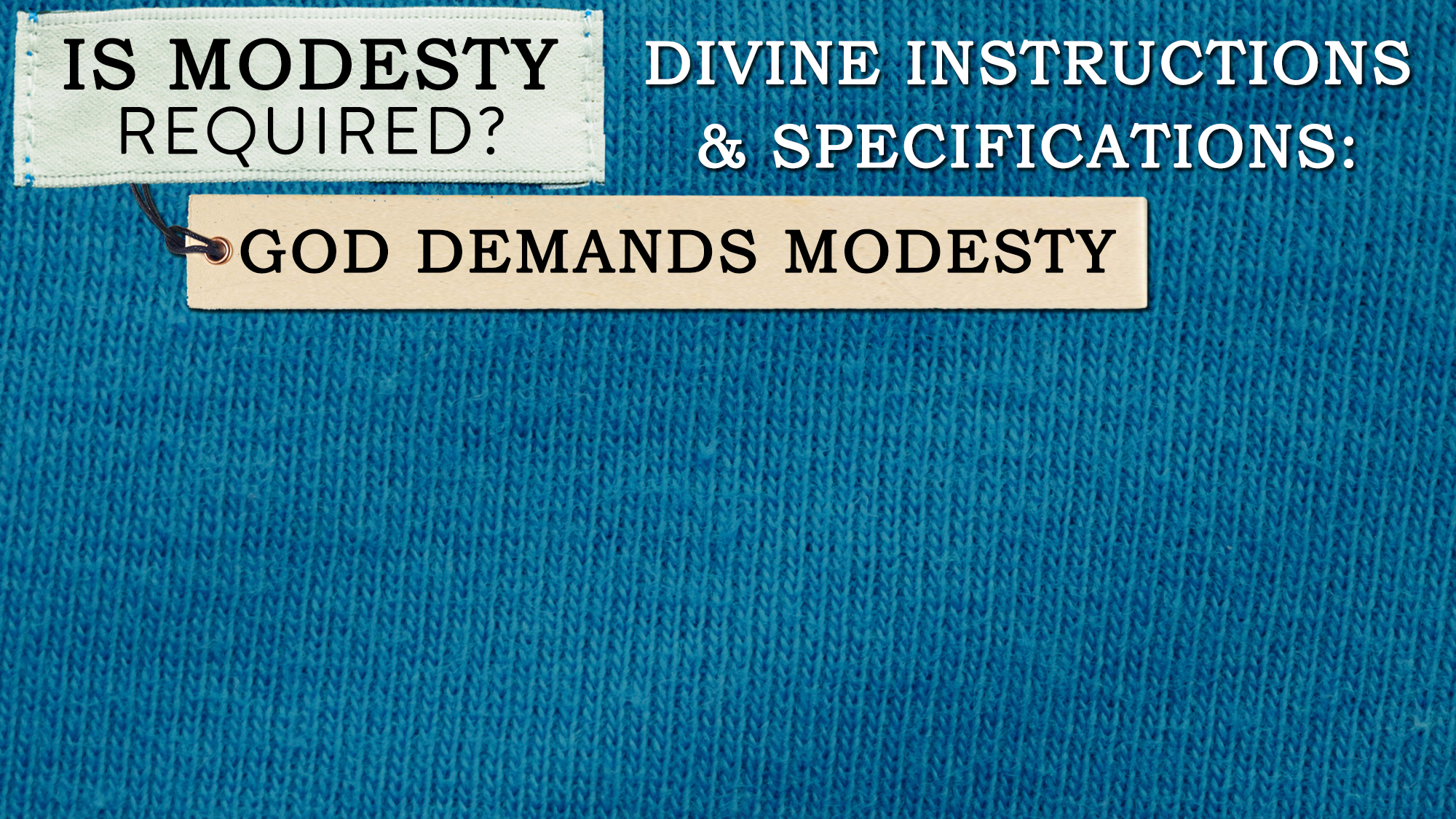 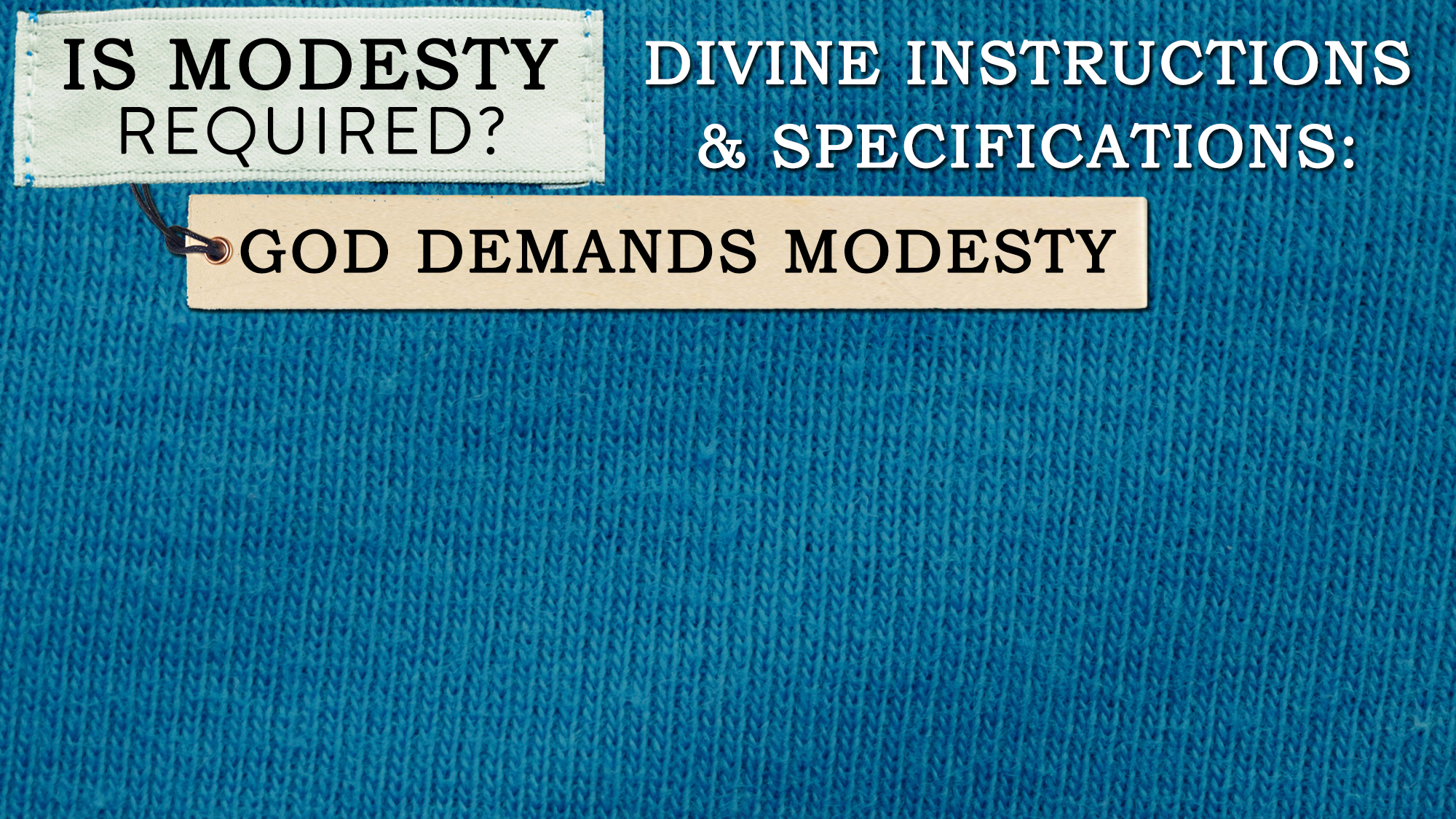 “In like manner also, that the women adorn themselves in modest apparel, with shamefastness and moderation, not with braided hair or gold or pearls or costly clothing, but, which is proper for women professing godliness, through good works.” (1 Timothy 2:9-10)
“Chaste” (1 Pet. 3:2; Tit. 2:5) = Greek word means: “pure, holy; attribute of the divinity and everything belonging to it; modest; innocent”
Cambridge English Dictionary for “Modesty” = “the quality, in women, of dressing or behaving in a way that is intended to avoid attracting sexual interest”
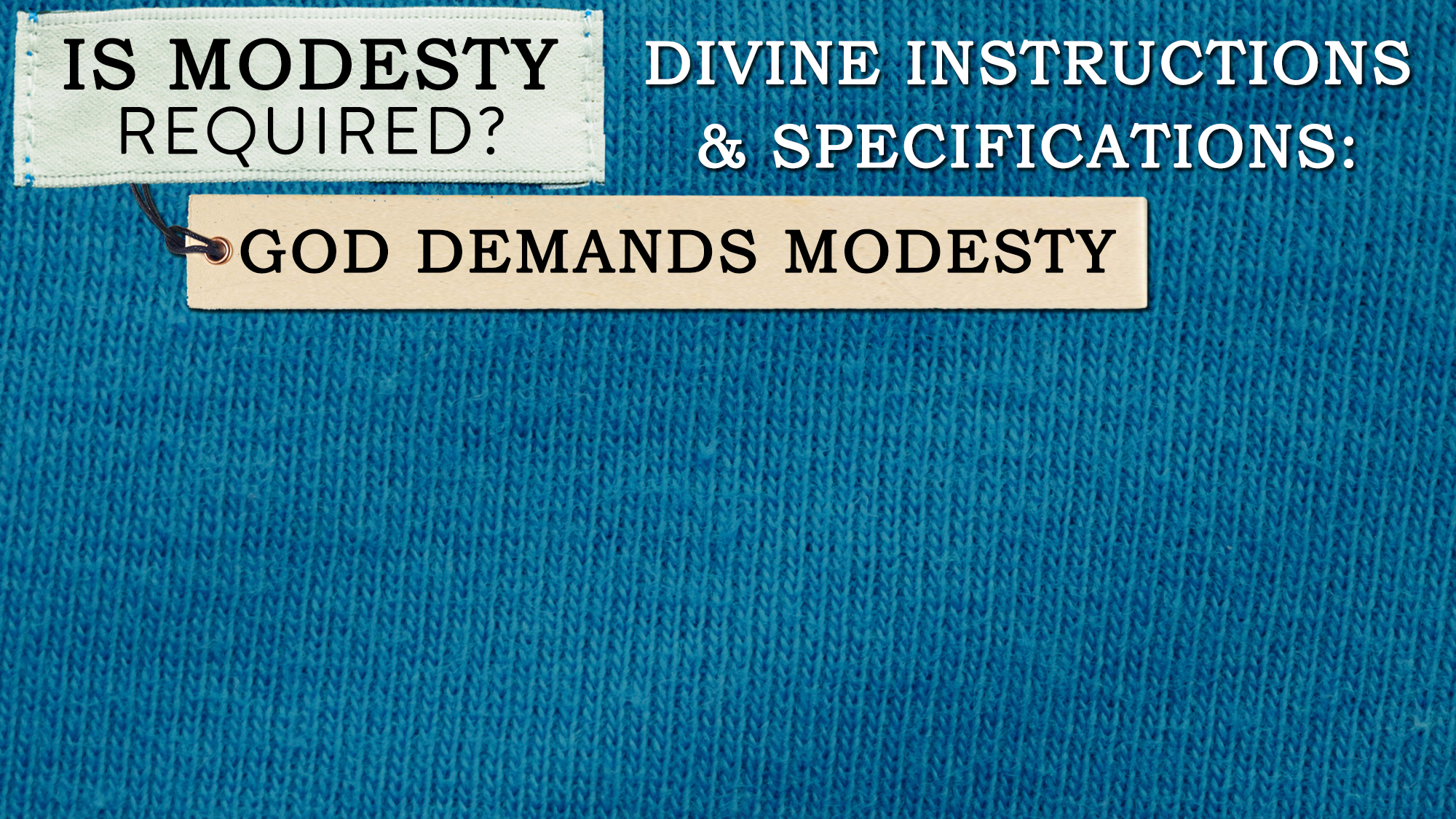 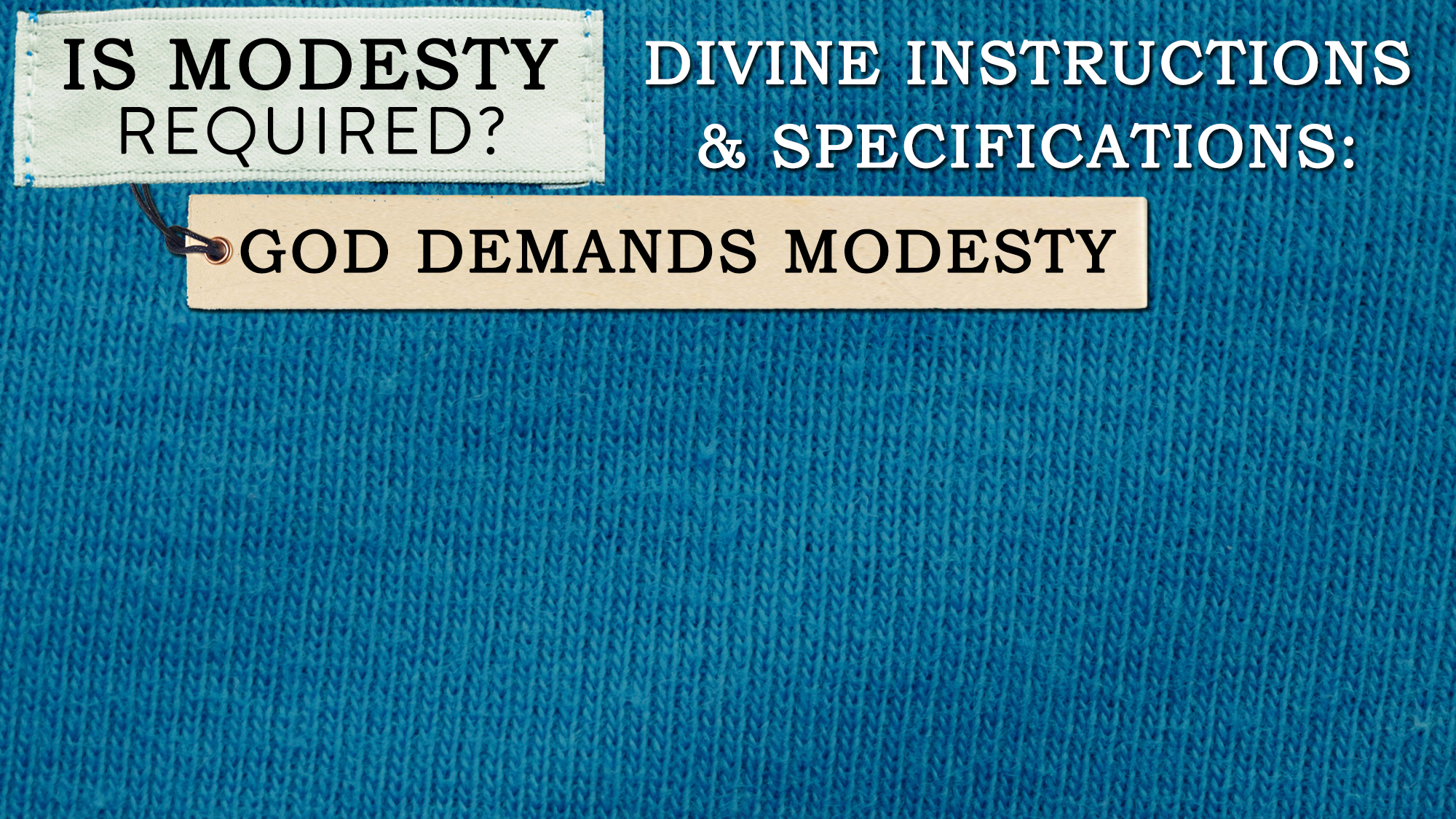 “In like manner also, that the women adorn themselves in modest apparel, with shamefastness and moderation, not with braided hair or gold or pearls or costly clothing, but, which is proper for women professing godliness, through good works.” (1 Timothy 2:9-10)
God’s word choices alone emphasize:
God does not want us to attract attention to ourselves but to Him
God expects modest apparel that comes from a modest heart
He said that the “outward adornment” would reflect the “hidden person of the heart” (1 Pet. 3:3-4)
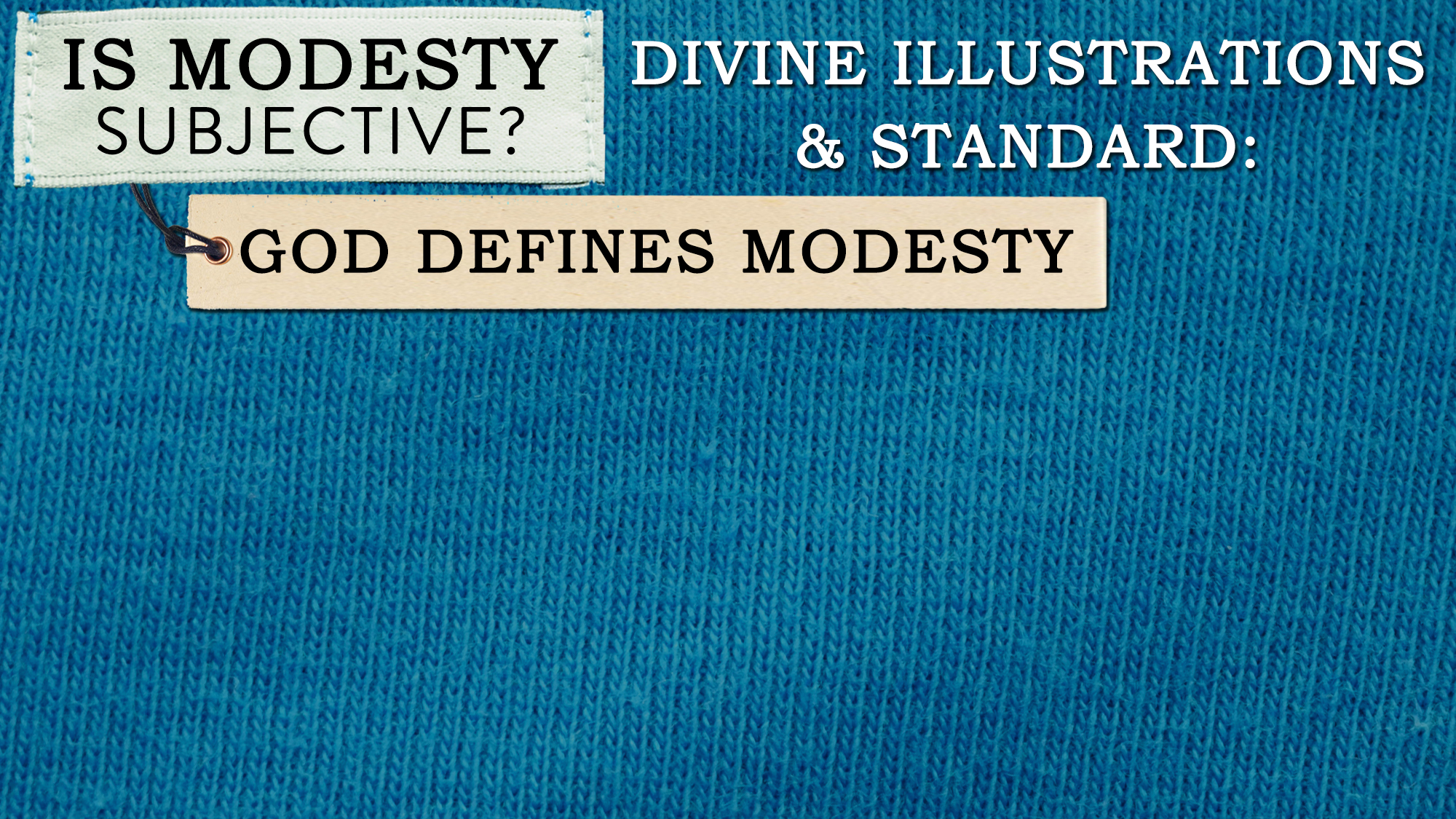 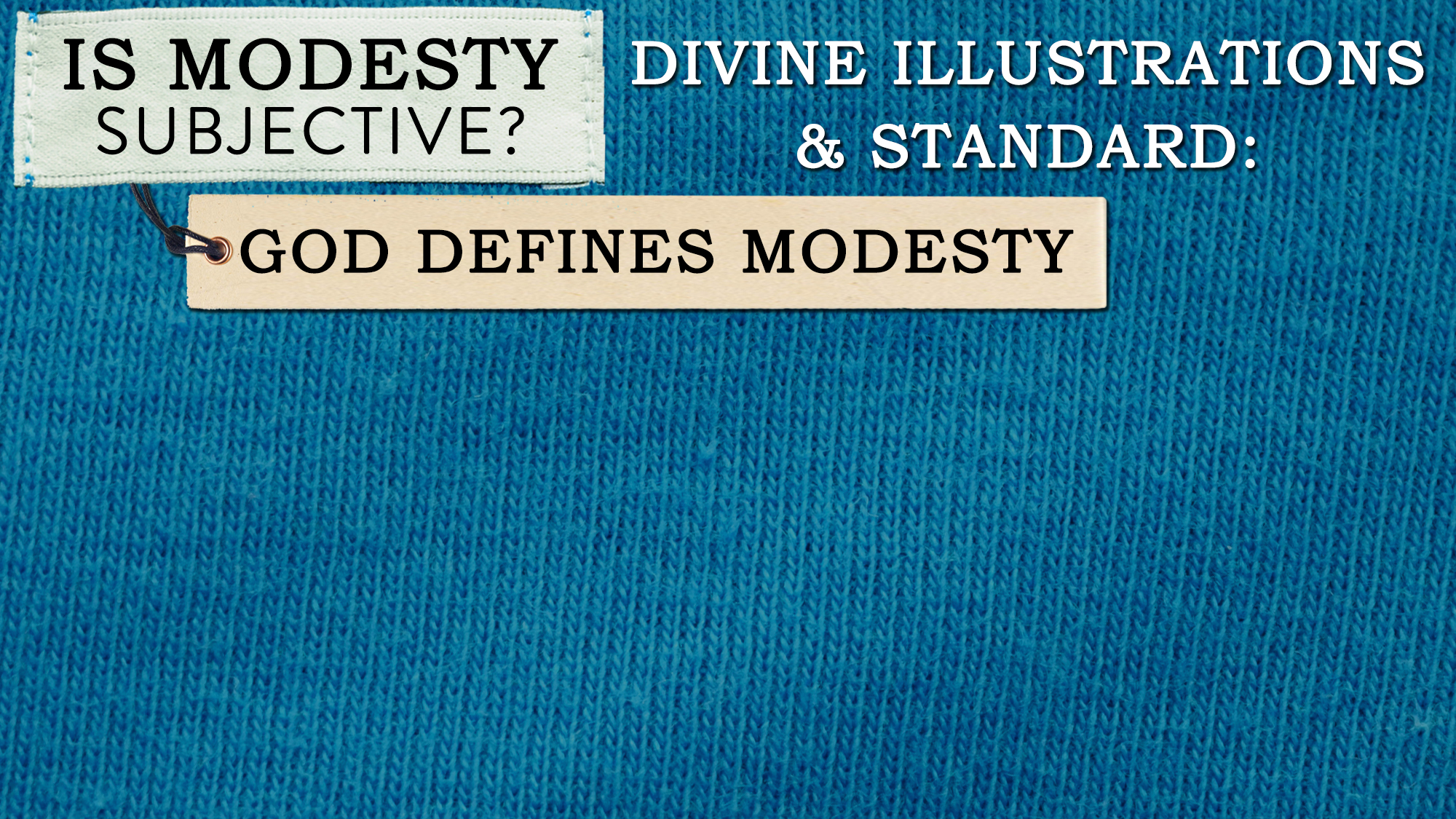 Adam & Eve (Gen. 2:25; 3:7-11, 21)
When God created them, “they were both naked…and were not ashamed” (2:25)
As soon as they sinned, “they knew that they were naked” (3:7)
“They sewed fig leaves together and made themselves loincloths” (3:7)
Hebrew: “loin-covering, belt, sash, girdle, apron”
They “hid” from Lord because: “I was afraid because I was naked” (3:8, 10)
The Lord made them “tunics of skin and clothed them” (3:21)
Hebrew for “tunic” = “long, shirt-like garment, generally with sleeves, covered from shoulders to the knees, but seldom to the ankles”
From the very beginning, God set the tone, standard and example
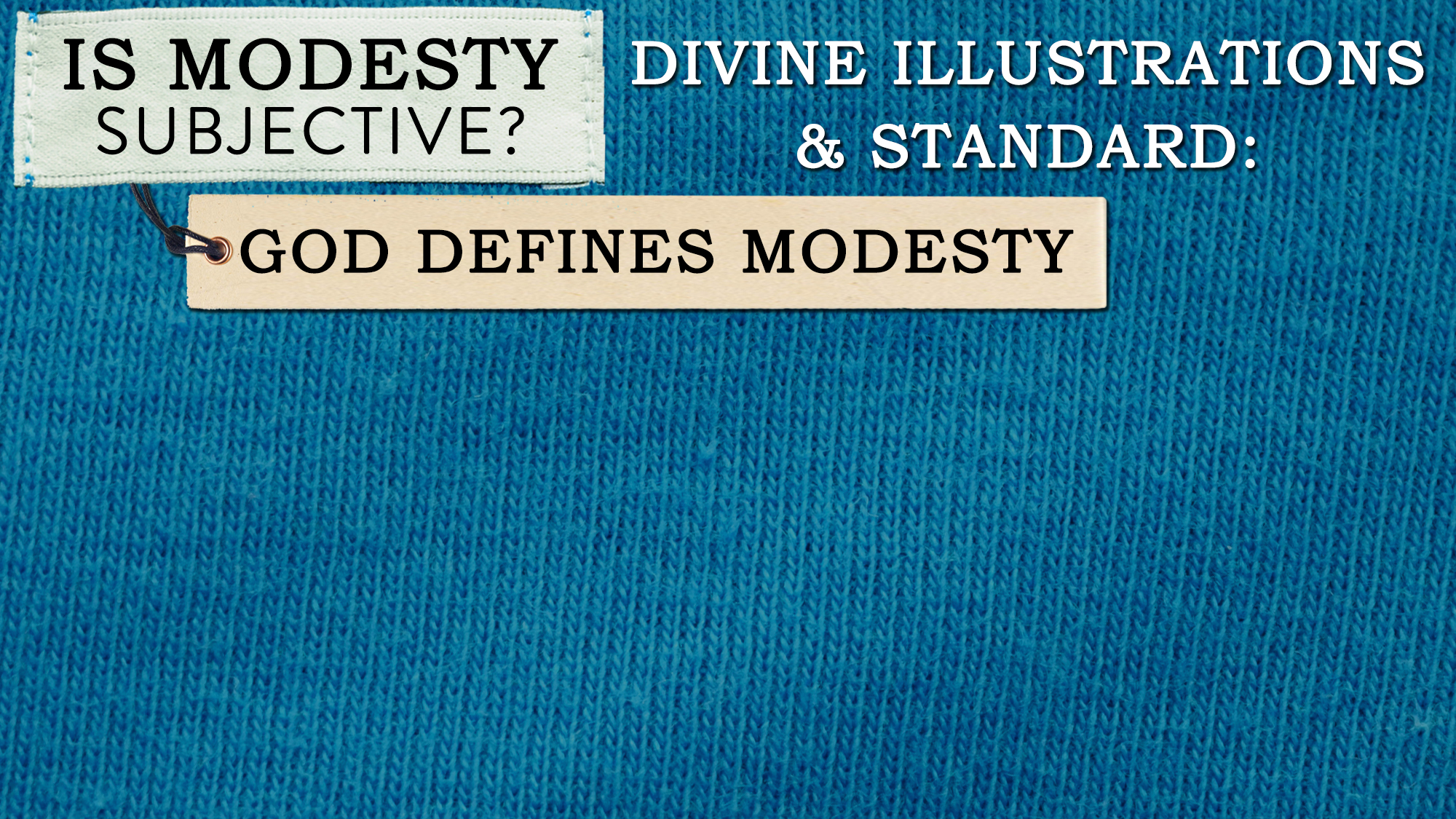 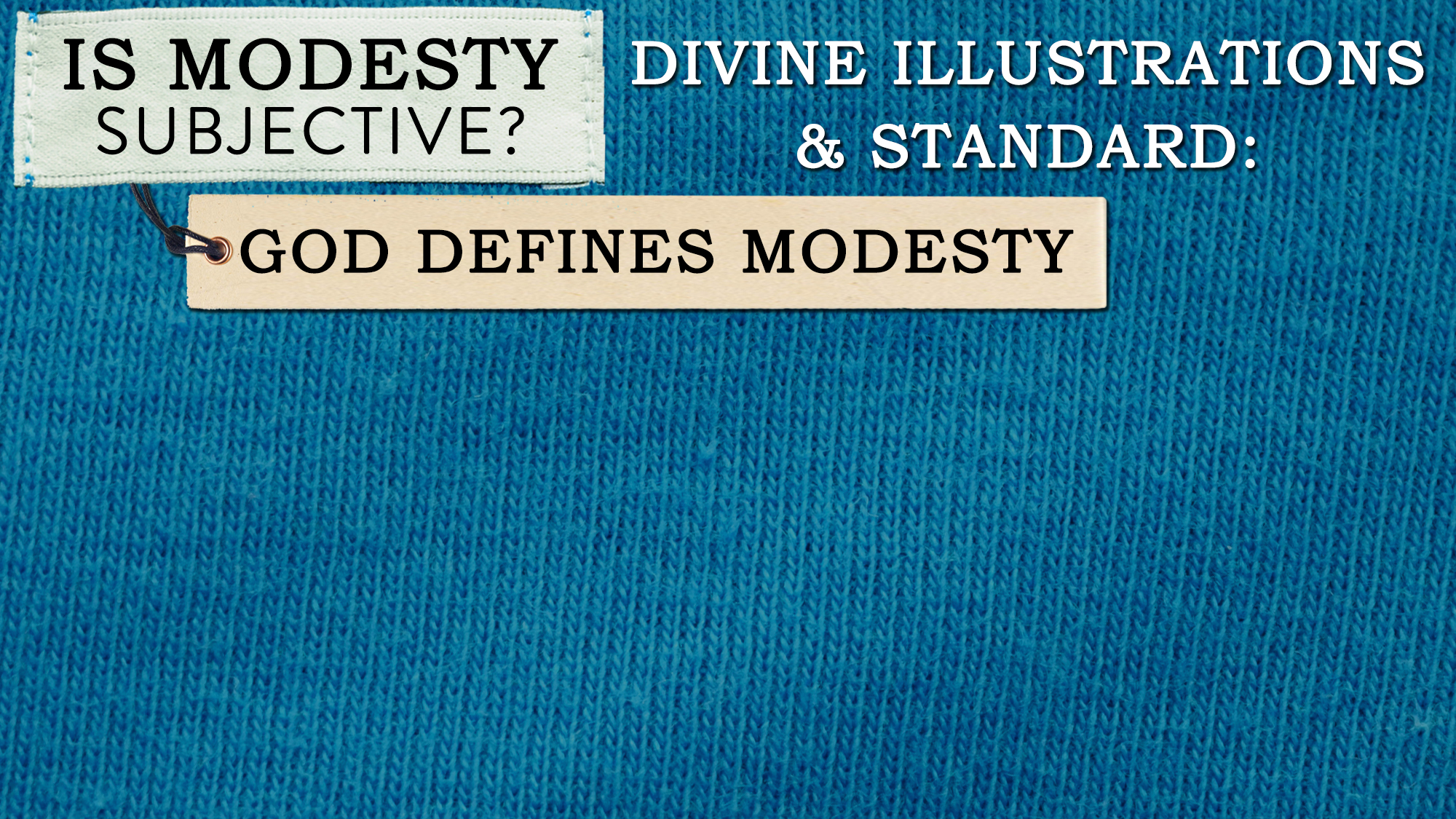 The priests (Ex. 28:40-43) – 2,500 years later
Priests had “tunics” made for them, to “sanctify” them in God’s eyes (28:40-41)
Even with tunics, they needed “trousers to cover their nakedness” (28:42)
This was a “loin-cloth” from “the loins to the thighs,” for under the tunic (28:42)
God did not want their “nakedness” to be “exposed” (20:26)
They were to wear these garments lest they “incur guilt and die” (28:43)
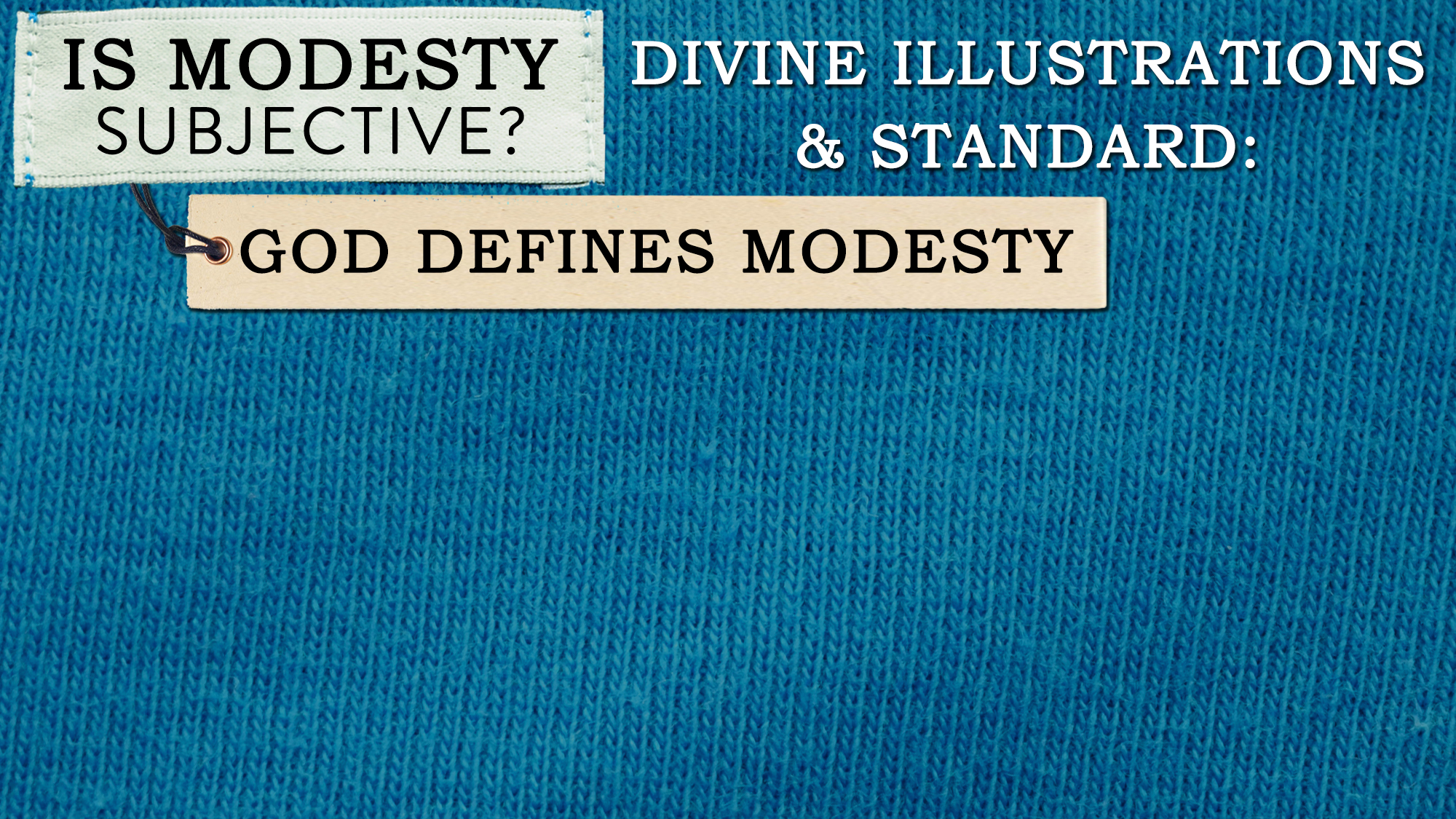 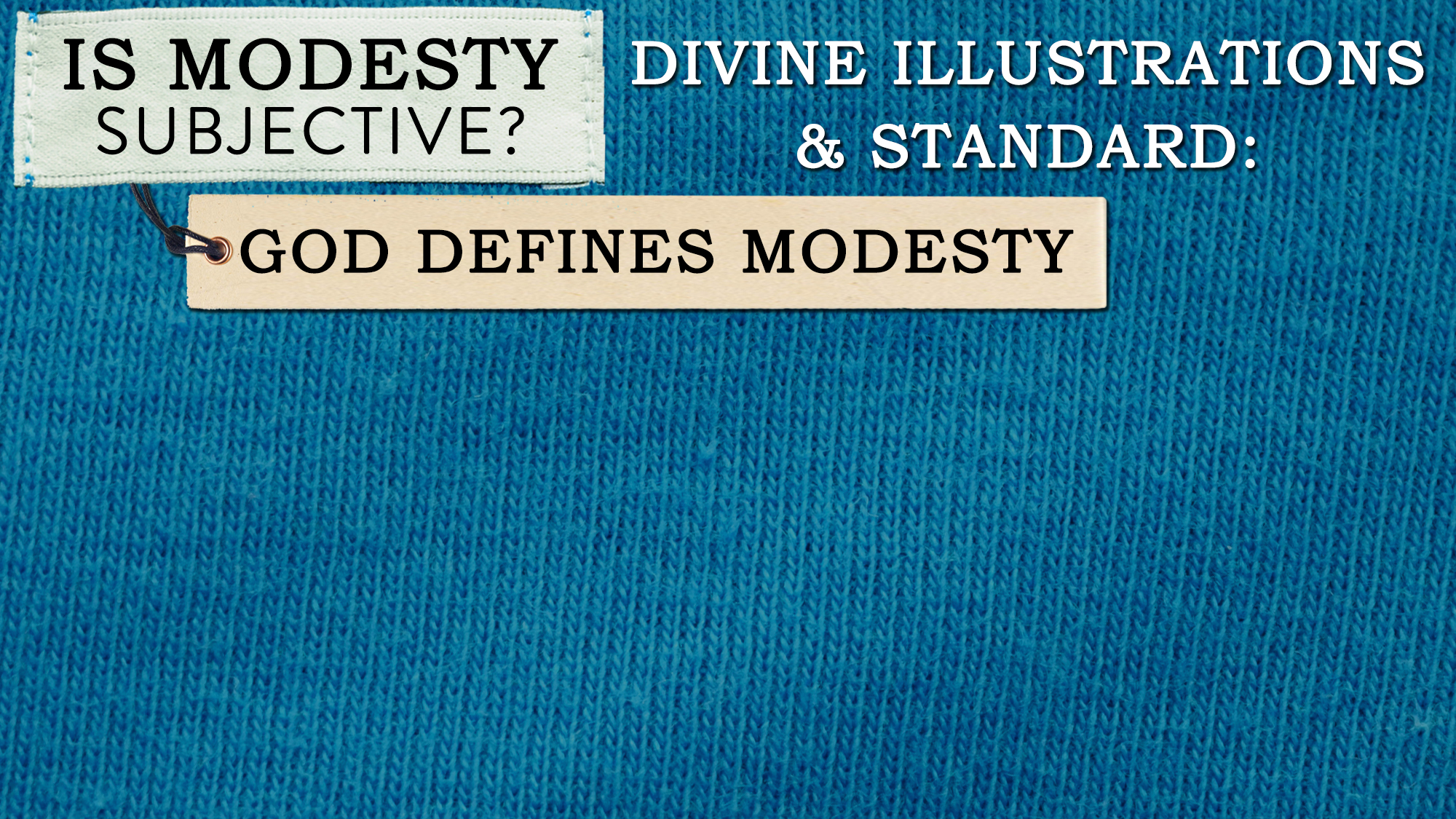 Humiliated captives (Isa. 47:1-3; 20:4) – 750 years later
Isaiah prophesied of Babylon’s fall to the Persians (47:1-6)
The citizens’ “shame” would be “uncovered” in their “nakedness”
“Nakedness” included when they would “uncover the thigh” 
Isaiah also prophesied of Egypt and Ethiopia going into captivity (20:1-6)
They would be led away “naked…with their buttocks uncovered, to [their] shame” (20:4)
Uncovering the thigh or exposing the bottom brought “shame”
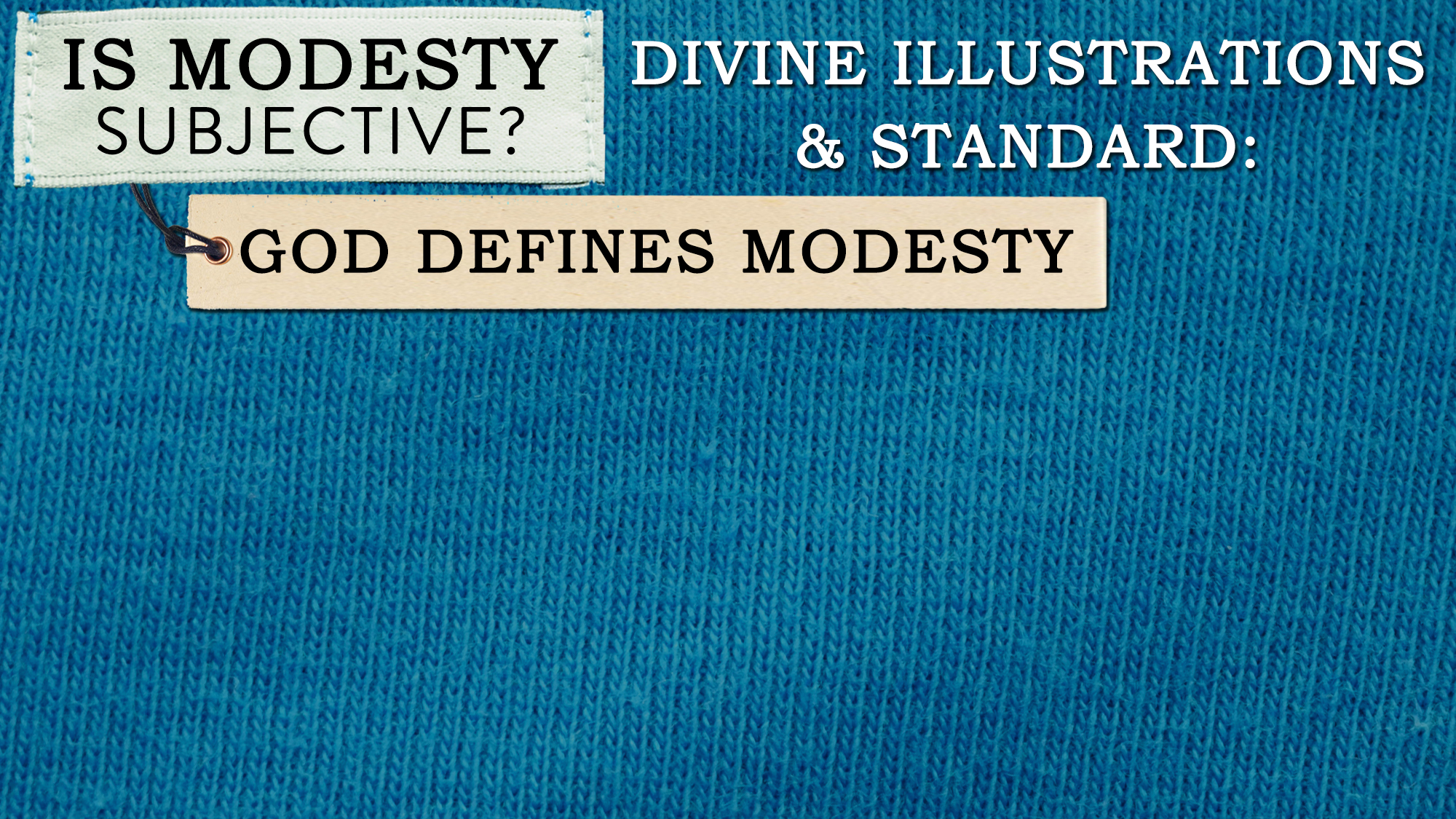 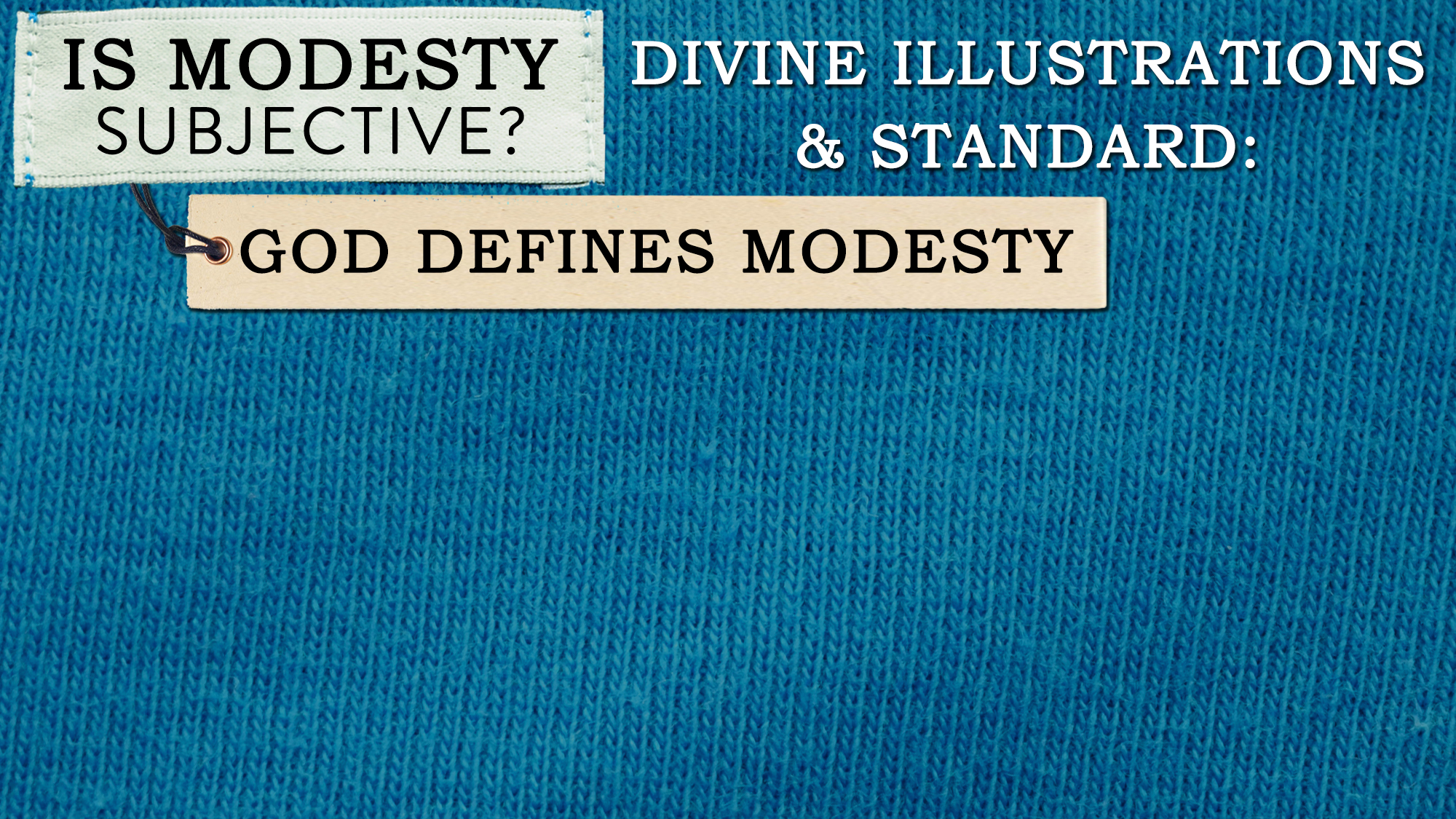 Developing young lady (Ezek. 16:6-8) – 150 years later
God speaks of Jerusalem figuratively as a young maiden
“Breasts were formed…you were naked and bare…” (16:7)
“I spread My wing over you and covered your nakedness” (16:8)
Peter in the fishing boat (Jn. 21:7) – 600 years later; 4,000+ years after Gen. 3
The word “naked” not always mean completely unclothed (cf. Jas. 2:15)
The Greek word includes: “scantily or inadequately clothed”
To go see Jesus, “he put on his outer garment…and plunged into the sea”
Without his robe on, he was not properly or appropriately dressed
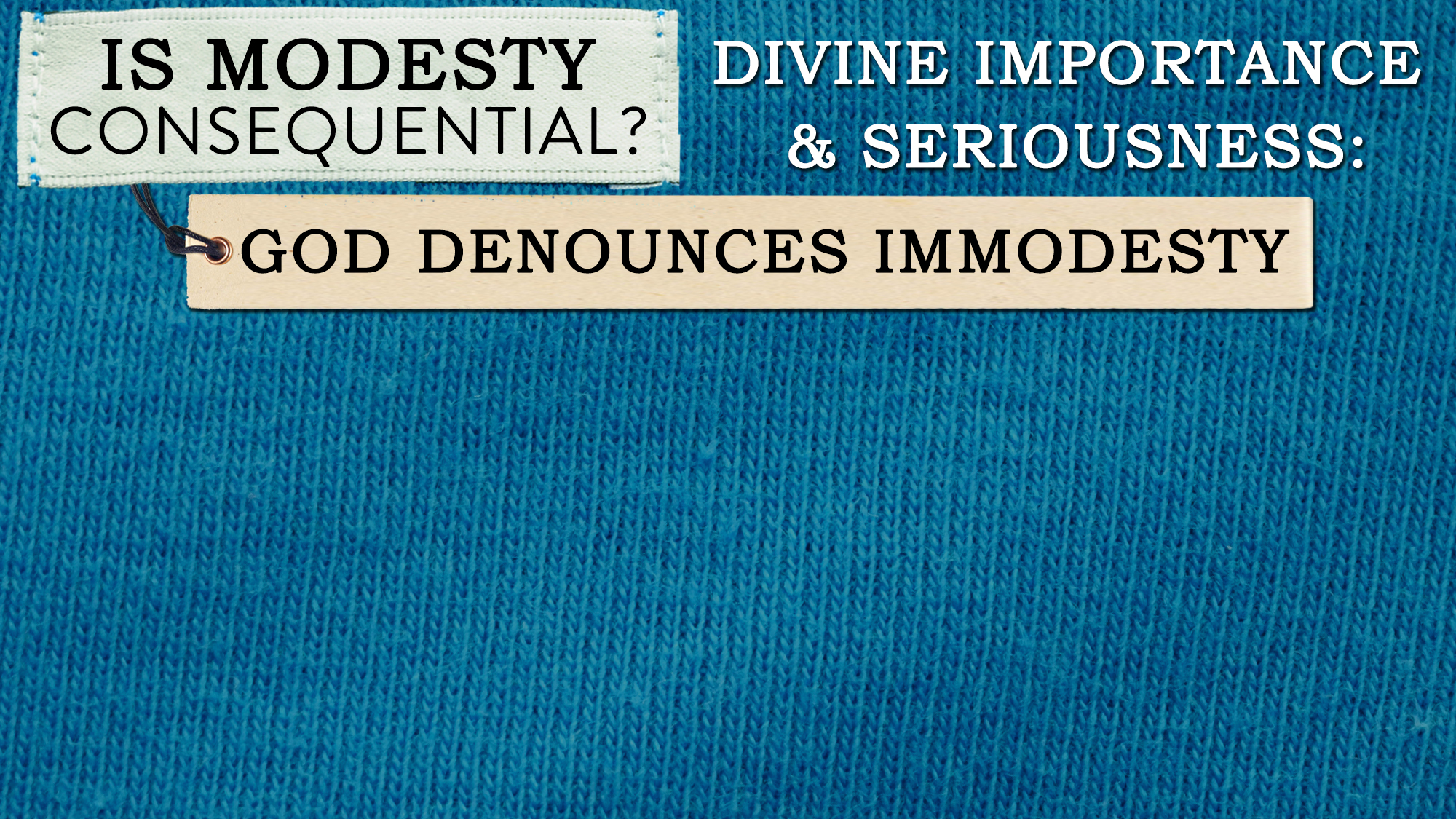 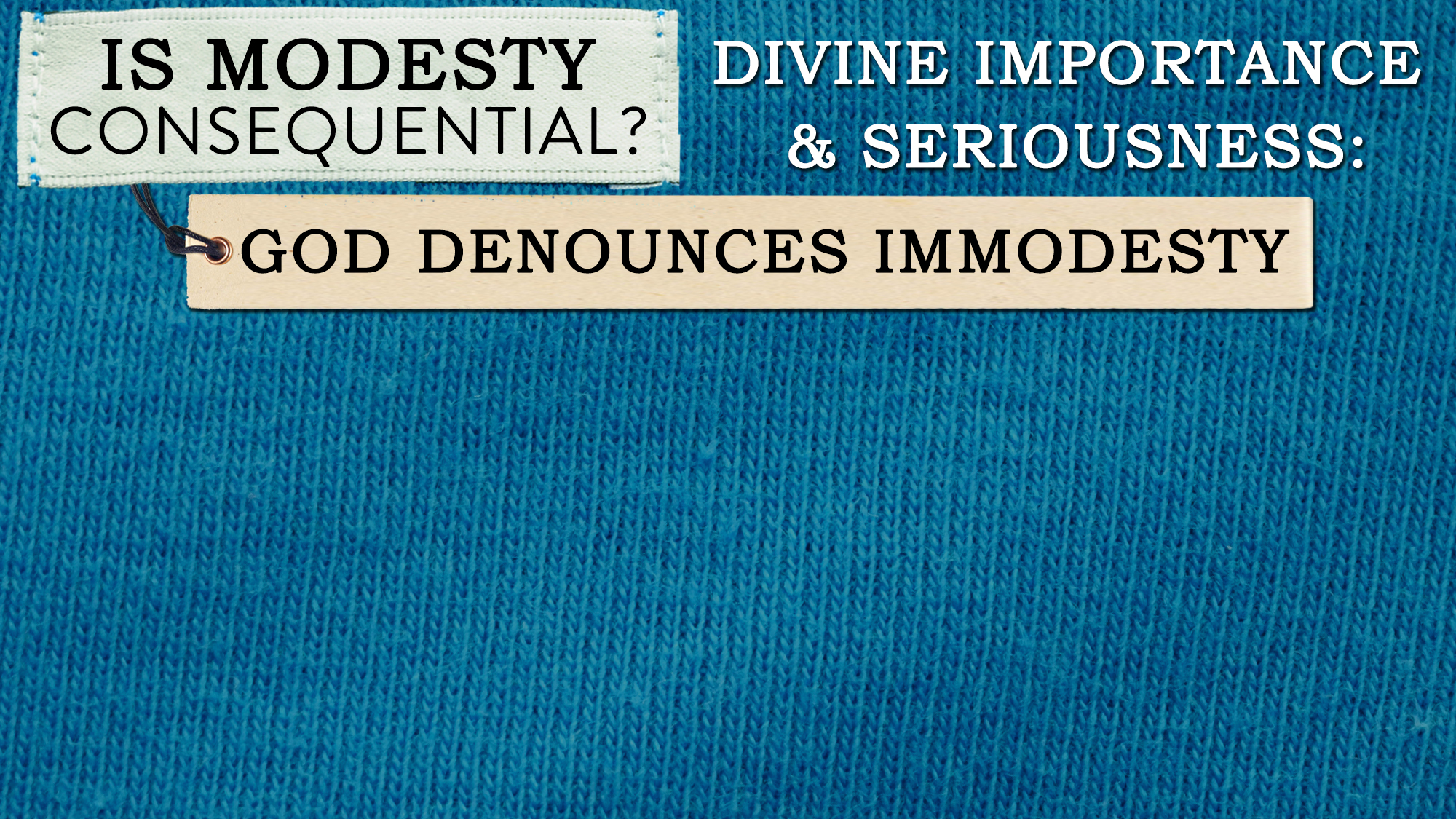 Our bodies were created by God in His image (Gen. 1:26-27)
Our bodies belong to God, by right of purchase (1 Cor. 6:20)
Our bodies belong to God, by means of His personal indwelling (1 Cor. 6:19)
God values our bodies! They must be used to glorify Him in all things (6:20)!
God emphasizes that clothing identifies one’s heart (1 Pet. 3:3-4)
A showy spirit finds an outlet through outward appearance (1 Tim. 2:9-10)
A “harlot” has a certain “attire” selected by her “crafty heart” (Prov. 7:10)
A Christian’s clothing, therefore, should profess godliness (1 Tim. 2:9-10)
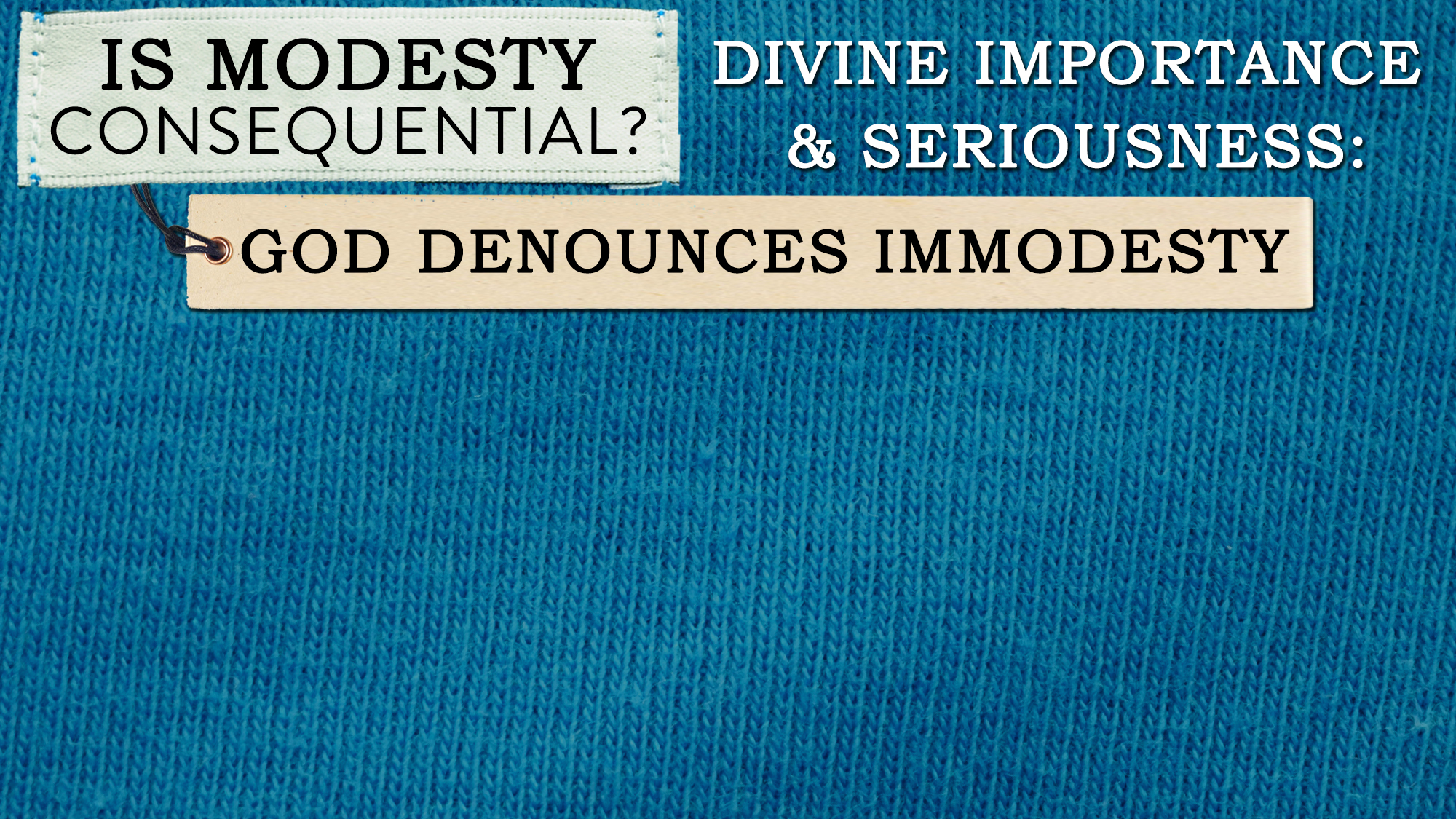 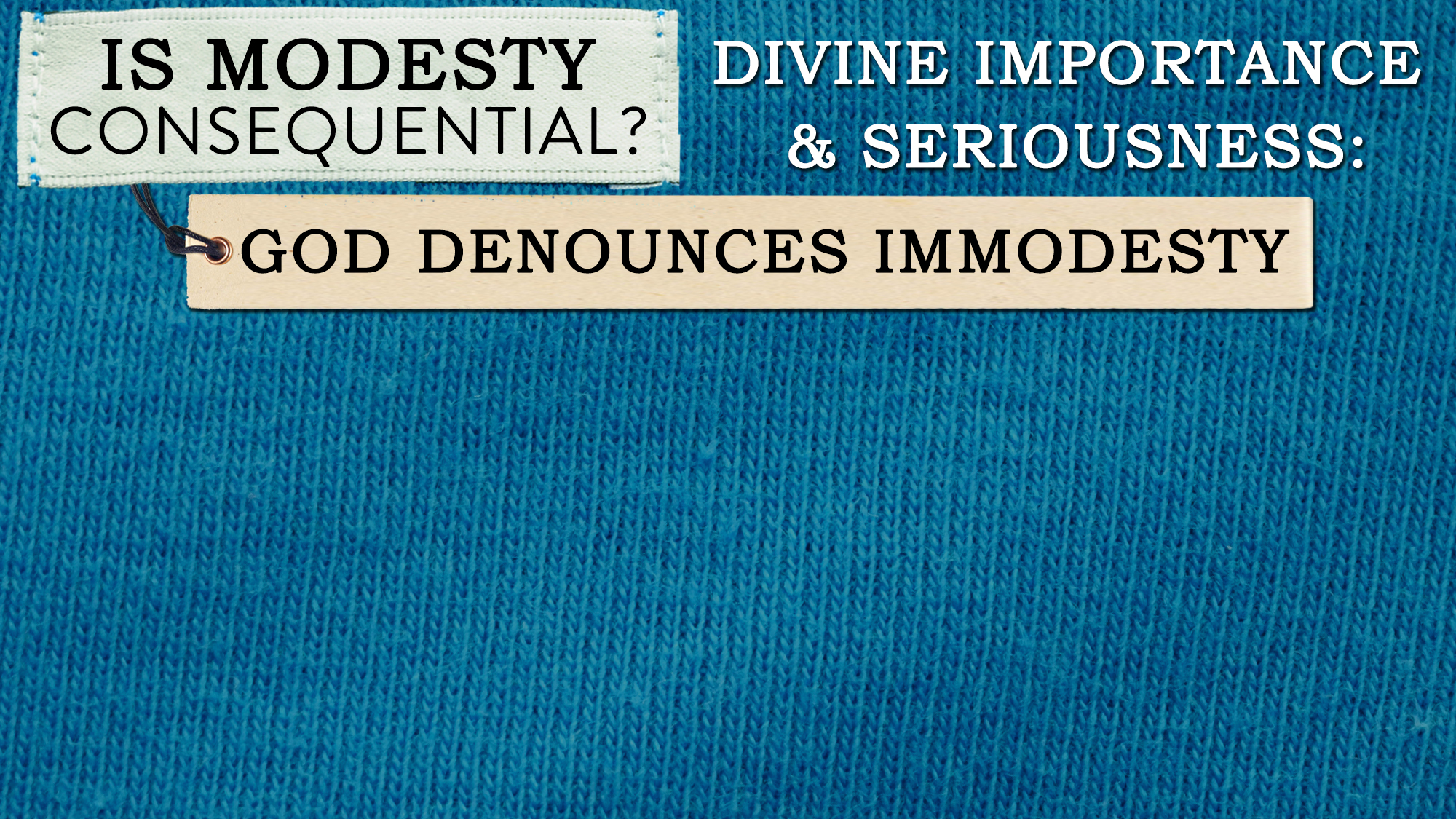 God’s modesty is not determined by or fluctuate with culture (Rom. 12:1-2)
Culture does not decide right and wrong!  God does!  In ALL things!
God clearly and universally defines what He considers “nakedness” – exposure of private parts from chest to thighs/knees
Our clothing must conform to God’s standard, not the world’s (Rom. 12:2)
Some people are “not at all ashamed” and do not “know how to blush” (Jer. 6:15)
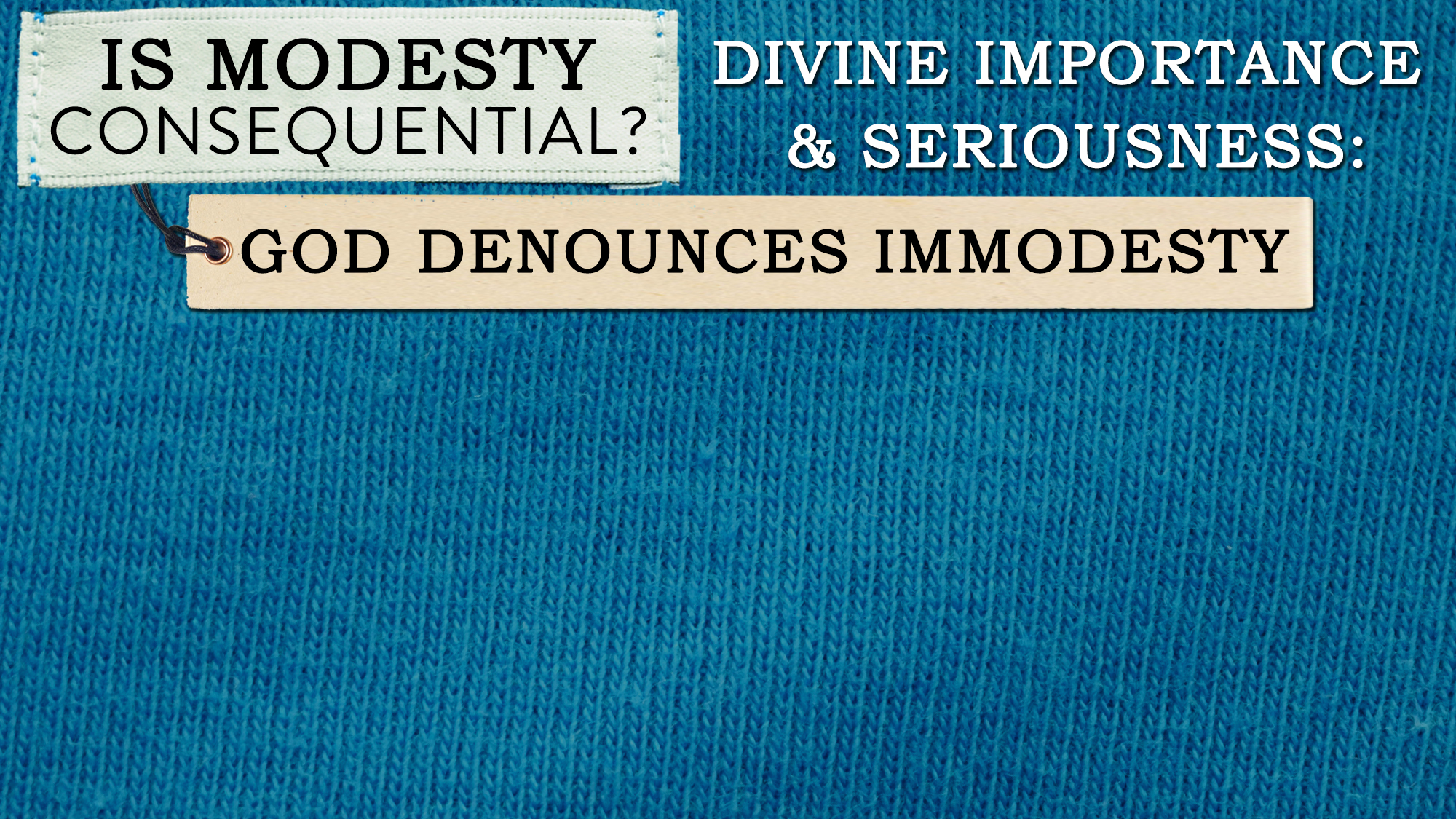 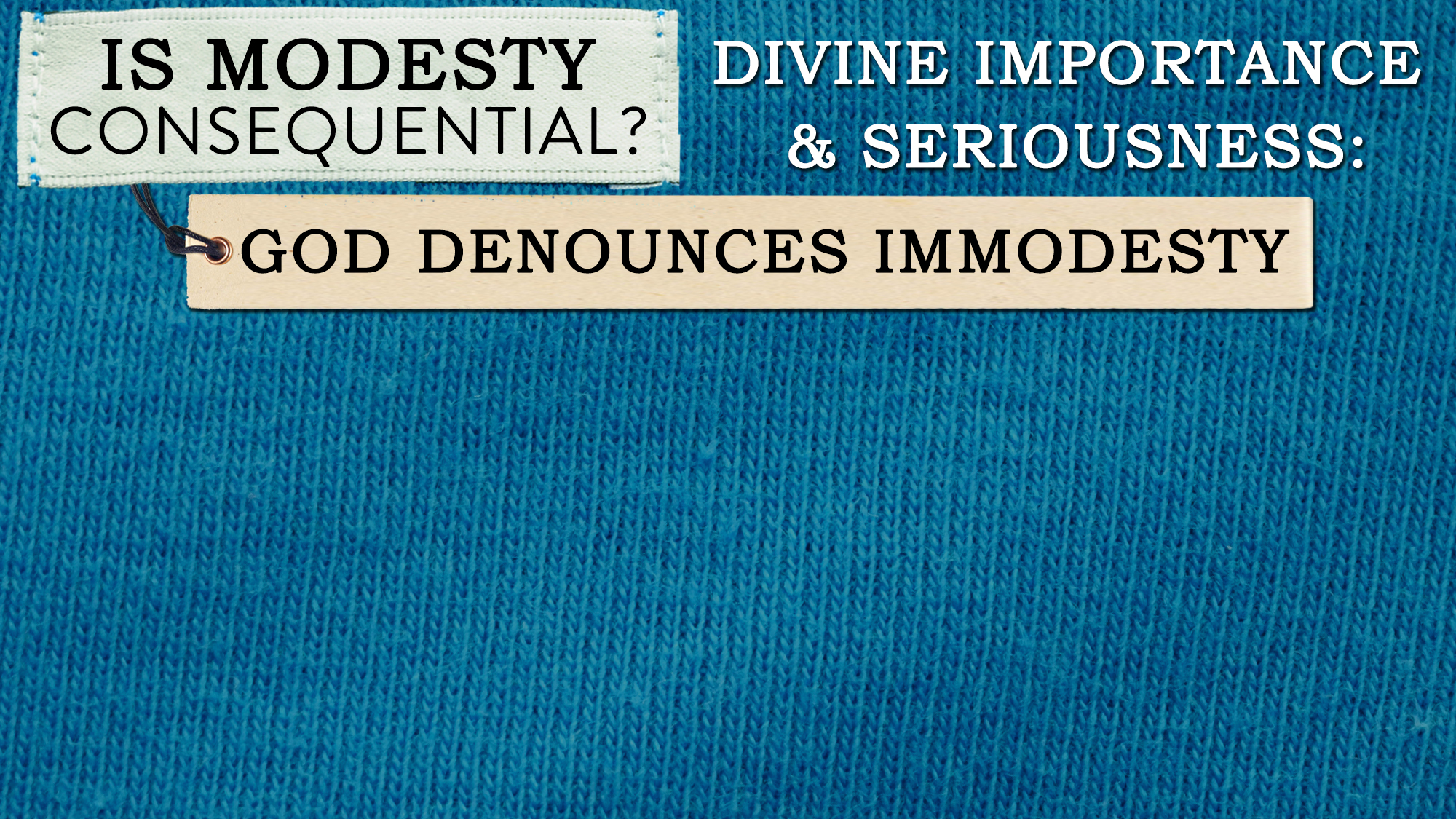 Wearing immodest clothing can affect others spiritually and lead them to sin
It can stimulate the sin of “lust” in others (Matt. 5:28; 1 John 2:16)
God created humans as sexual beings with sexual desires and attraction
Sexual attraction is natural (read Song of Solomon), BUT lust is a choice and must be controlled
You can’t control someone lusting, but you can control if your attire makes you sexually appealing 
It can cause someone to “stumble” and die spiritually (Jas. 1:14-15)
God will hold the one who stimulates lust/stumbling accountable (Matt. 18:6-7; Rom. 14:13, 21)
It can lead to other sins (2 Sam. 11:1-27)
We must “look out for the interests of others” (Phil. 2:4)
“Do not arouse or awaken love until” it is time (Song of Sol. 2:7; 3:5; 8:4)
We should dress to be “very precious in the sight of God” (1 Pet. 3:4)
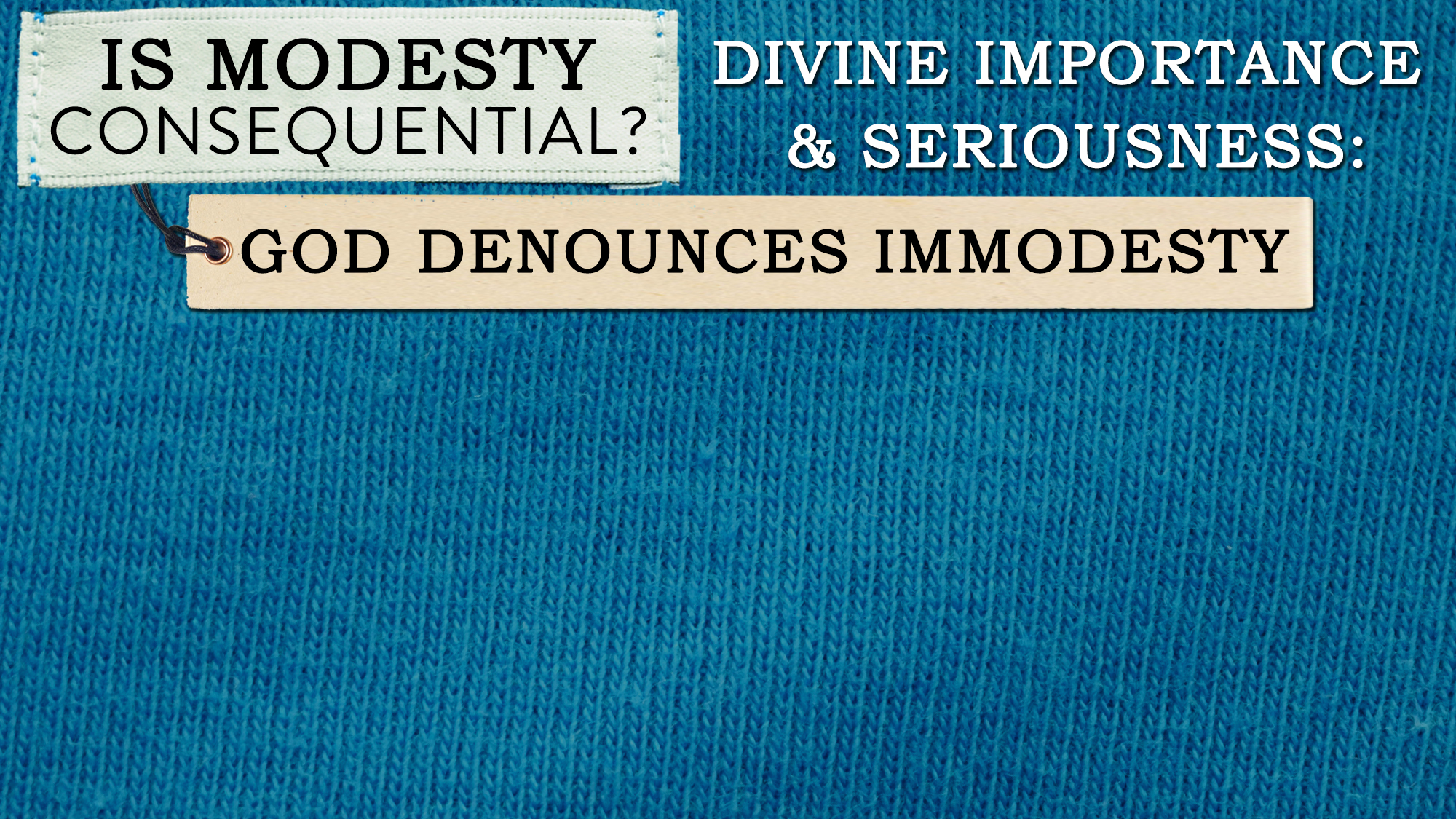 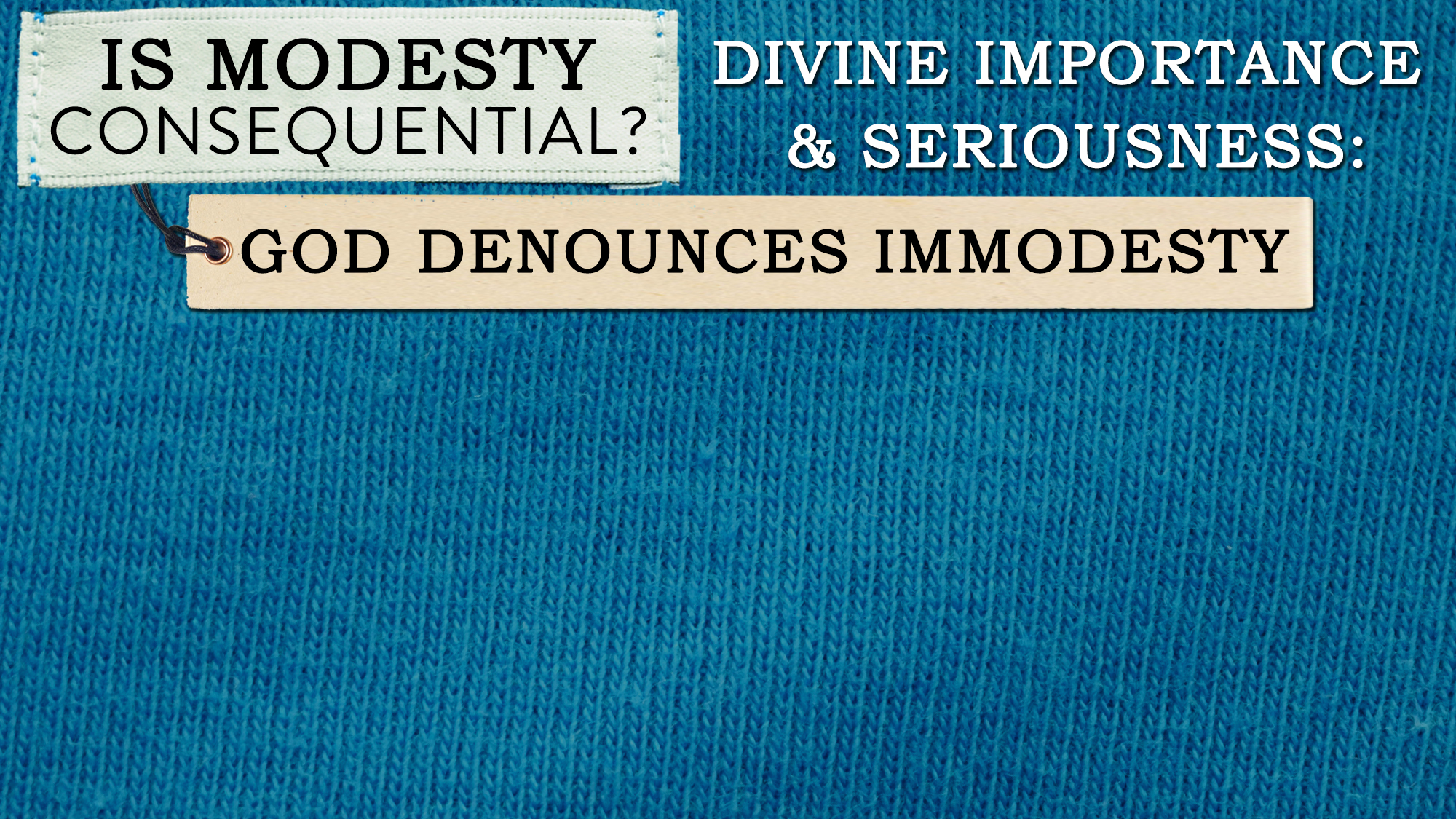 Bodies should only be used to satisfy one’s husband or wife
God has designed our bodies for all sexual fulfillment in marriage (Gen. 2:24; Heb. 13:4)
The bodies of the husband and wife are to be enjoyed only in marriage (Prov. 5:15-23; Song of Sol. 4:1-5:1; 7:1-9)
The bodies of husband and wife belong to each other in marriage (1 Cor. 7:2-4)
We must save our bodies (from view, touch and enjoyment) from all others and for our spouse alone (Job 31:1; Matt. 5:28)
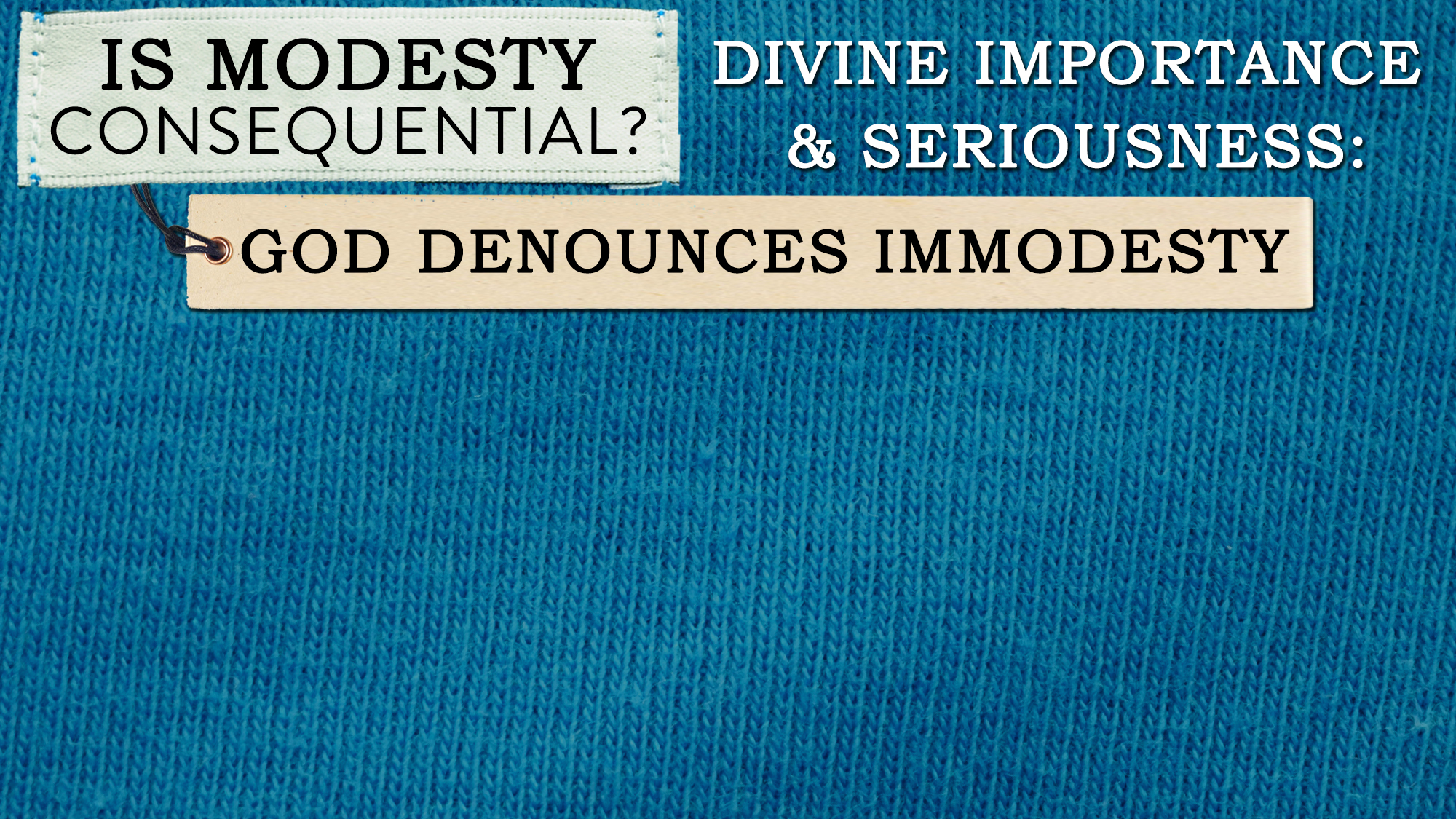 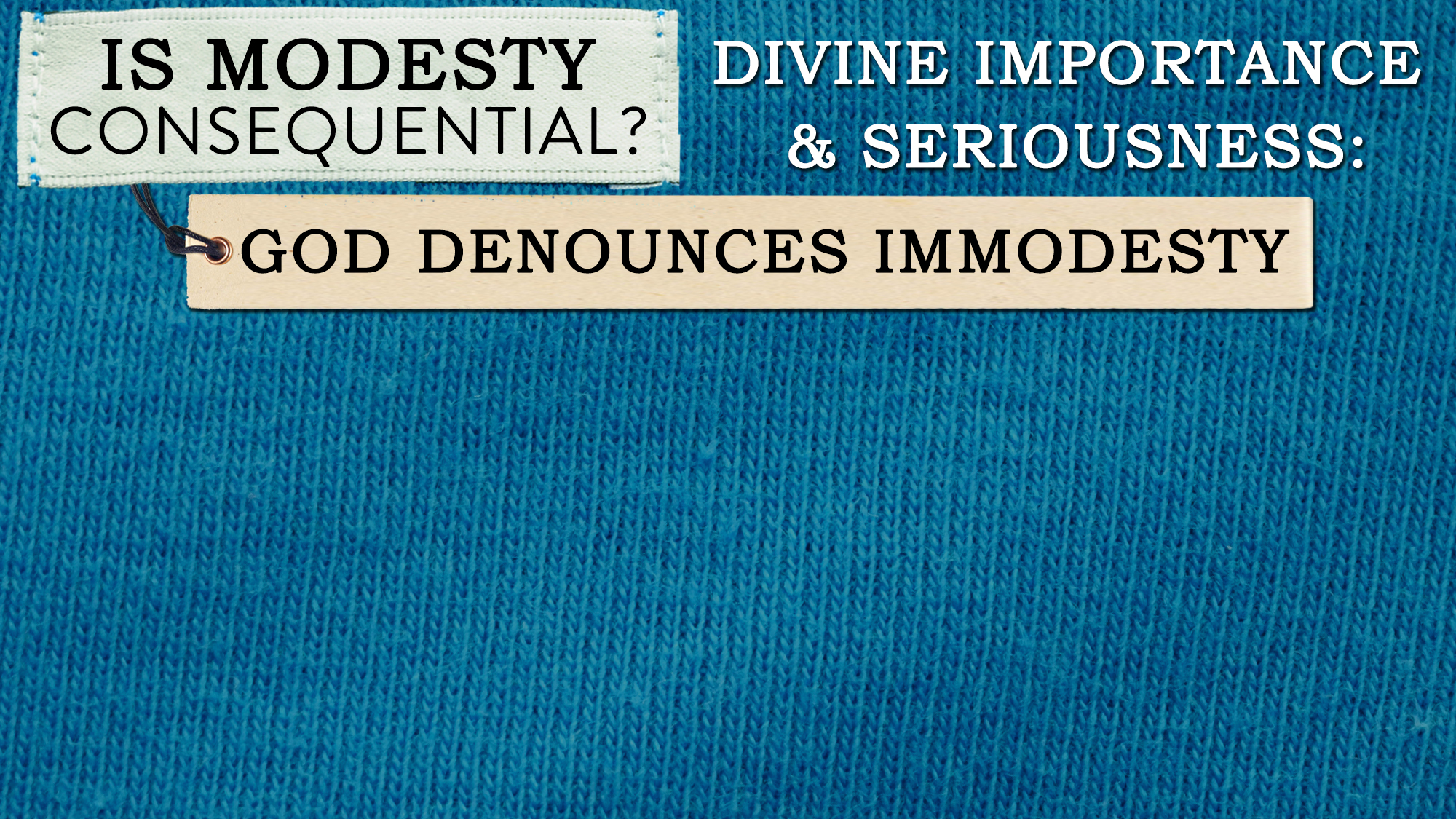 Parents, especially fathers, must be responsible, God-pleasing parents
You are responsible to:
“train” your child in “the way he should go” (Prov. 22:6)
“bring them up in the discipline and instruction of the Lord” (Eph. 6:4)
teach them “from childhood…the Holy Scriptures” (2 Tim. 3:15)
Train them to:
Want to please God more than anyone else (John 8:29; Acts 5:29)
Respect their bodies and save them for marriage (1 Cor. 6:19-20)
Flee youthful lusts (2 Tim. 2:22)
Pursue righteousness, godliness and holiness (1 Tim. 6:11; Heb. 12:14)
Develop a pure heart and keep themselves pure (2 Tim. 2:22; 1 Tim. 5:22)
Dress modestly and divert their eyes (1 Tim. 2:9-10; Job 31:1)
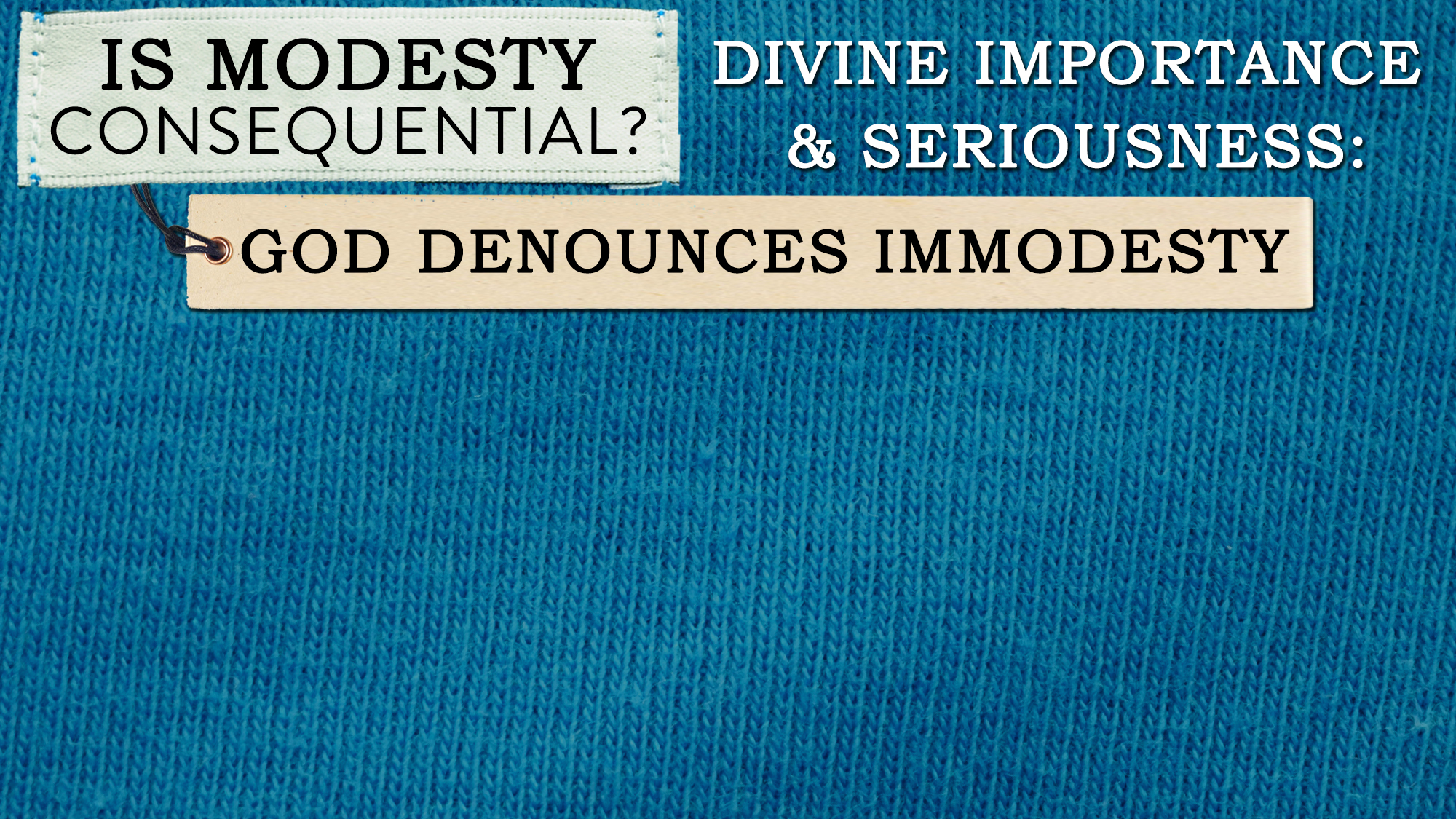 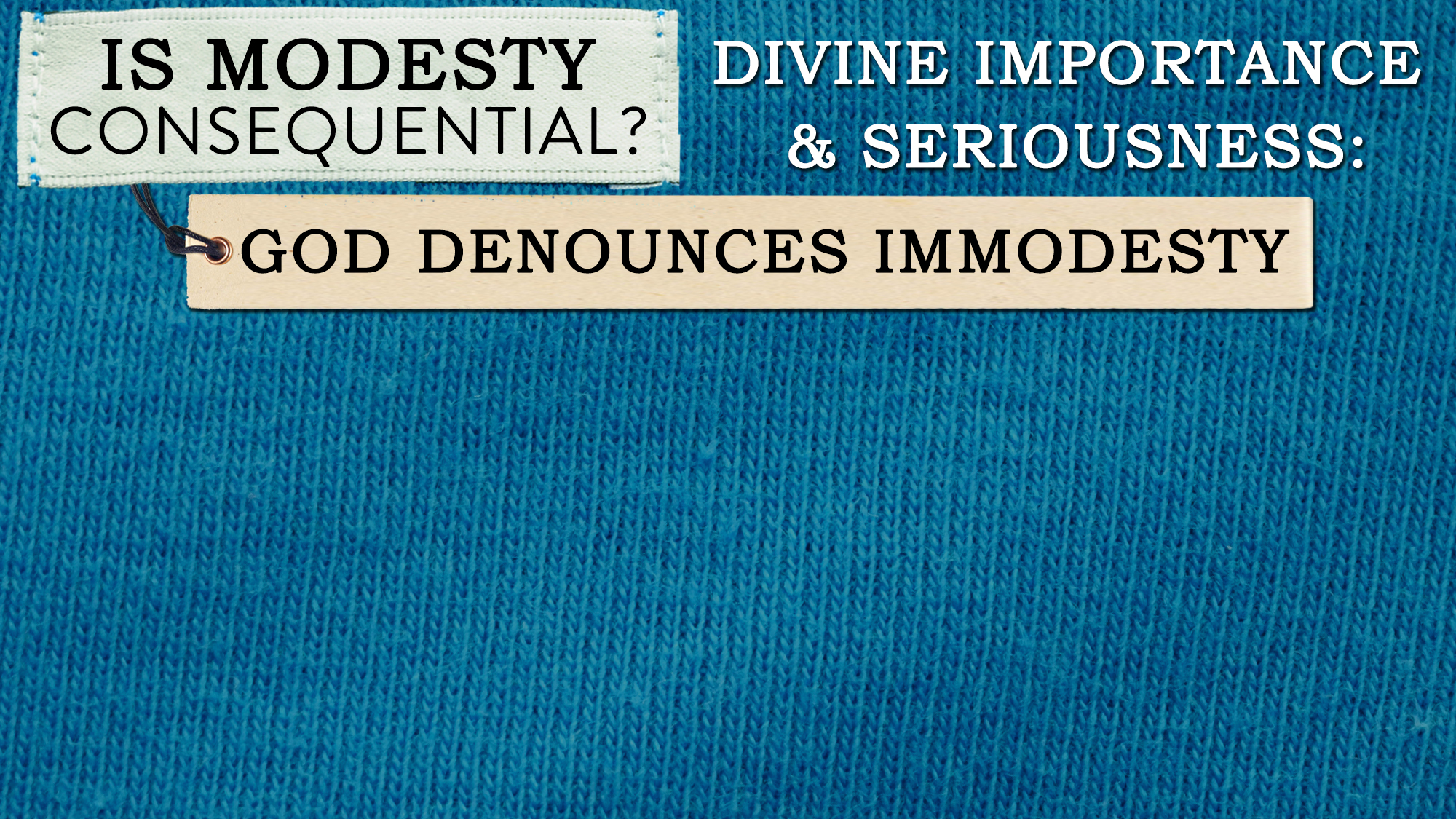 Parents, especially fathers, must be responsible, God-pleasing parents
START YOUNG!
Develop habits & rules when they’re little that you want to have in place when they’re older
Satan is going to “war against their soul” when they’re teenagers (1 Pet. 2:11)
Get them ready for that when they are young
Fathers/Husbands, be a MAN!  
Be a GODLY MAN!  Stand up for modesty in your home!
You know what guys look at!  Why do you want guys to gawk at your ladies that way?
Strive to prevent sin, heartache, even dangerous situations before they can happen
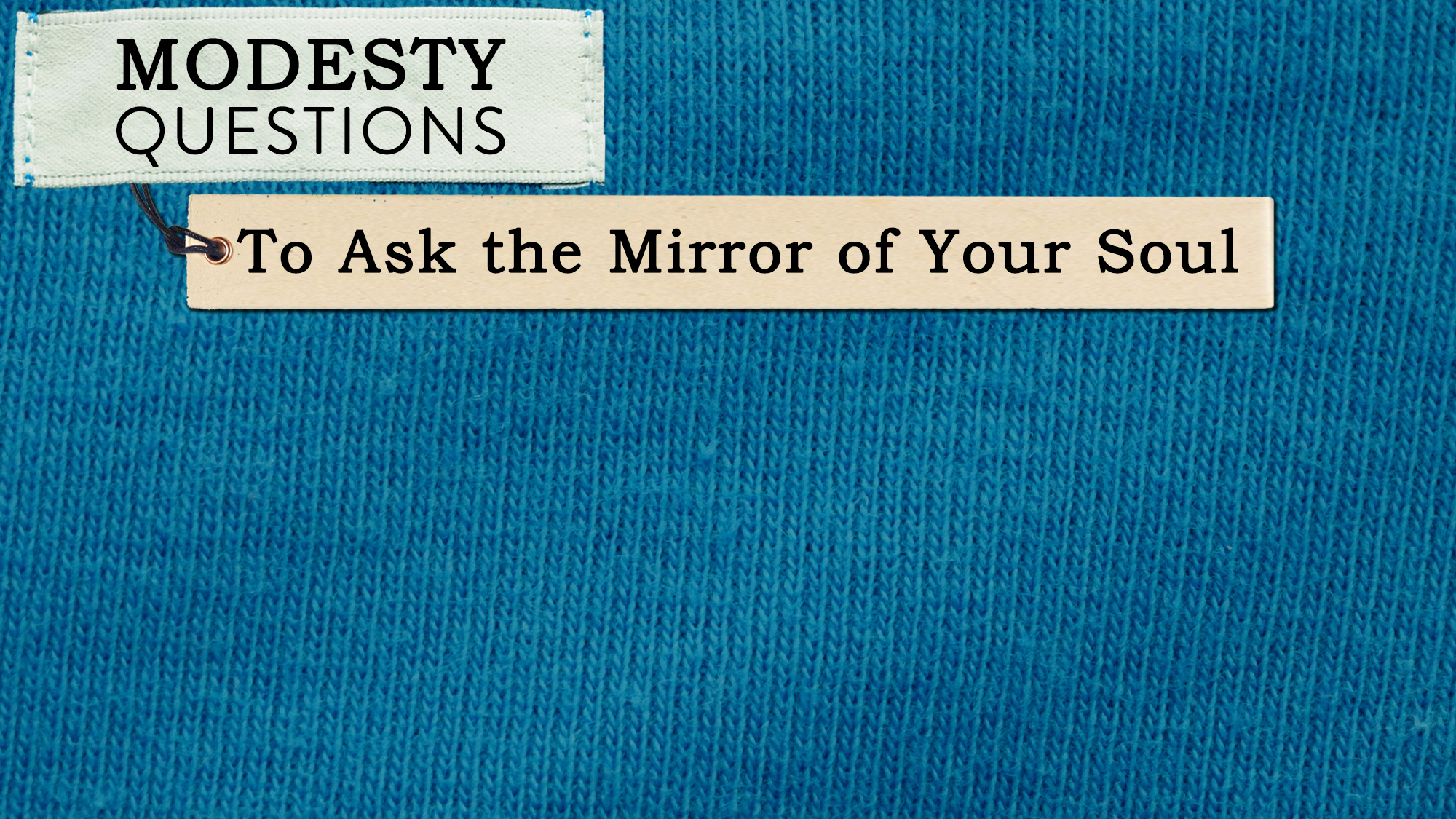 Is what I am wearing “modest,” appropriate and respectful by God’s standards?
Is what I am wearing too short, too low, too showy, too tight, too see-through, too revealing, too provocative?
What can be seen when I move, sit, bend, reach, etc.?
Will I need to spend time pulling up/down when it starts showing “too much”?
Is what I am wearing “professing godliness” and “good works”?
Does what I am wearing promote and portray purity and holiness?
Will what I am wearing hurt my influence for Jesus?
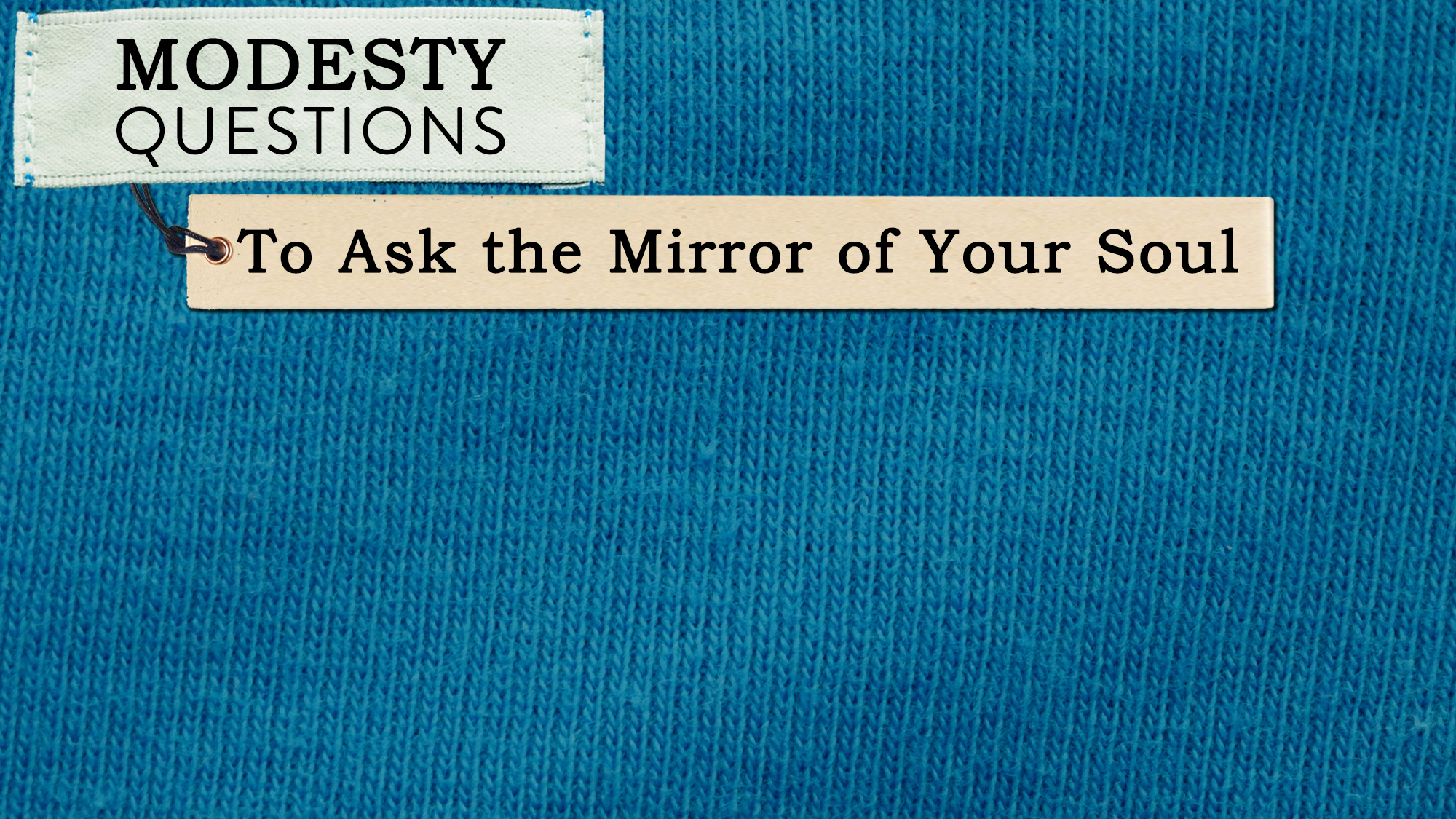 Am I wearing this to draw attention to myself or to my body?
Do my clothes draw attention to areas of my body that God wants covered?
Am I showing anything that only my husband/wife should see?
Could the devil use what I am wearing for his purposes to tempt others?
Will what I am wearing cause others to stumble or lust after me?
Will what I am wearing glorify God or glorify me and my body (not glorifying God)?
If I got to choose what to wear on Judgment Day before Jesus, would I wear this?
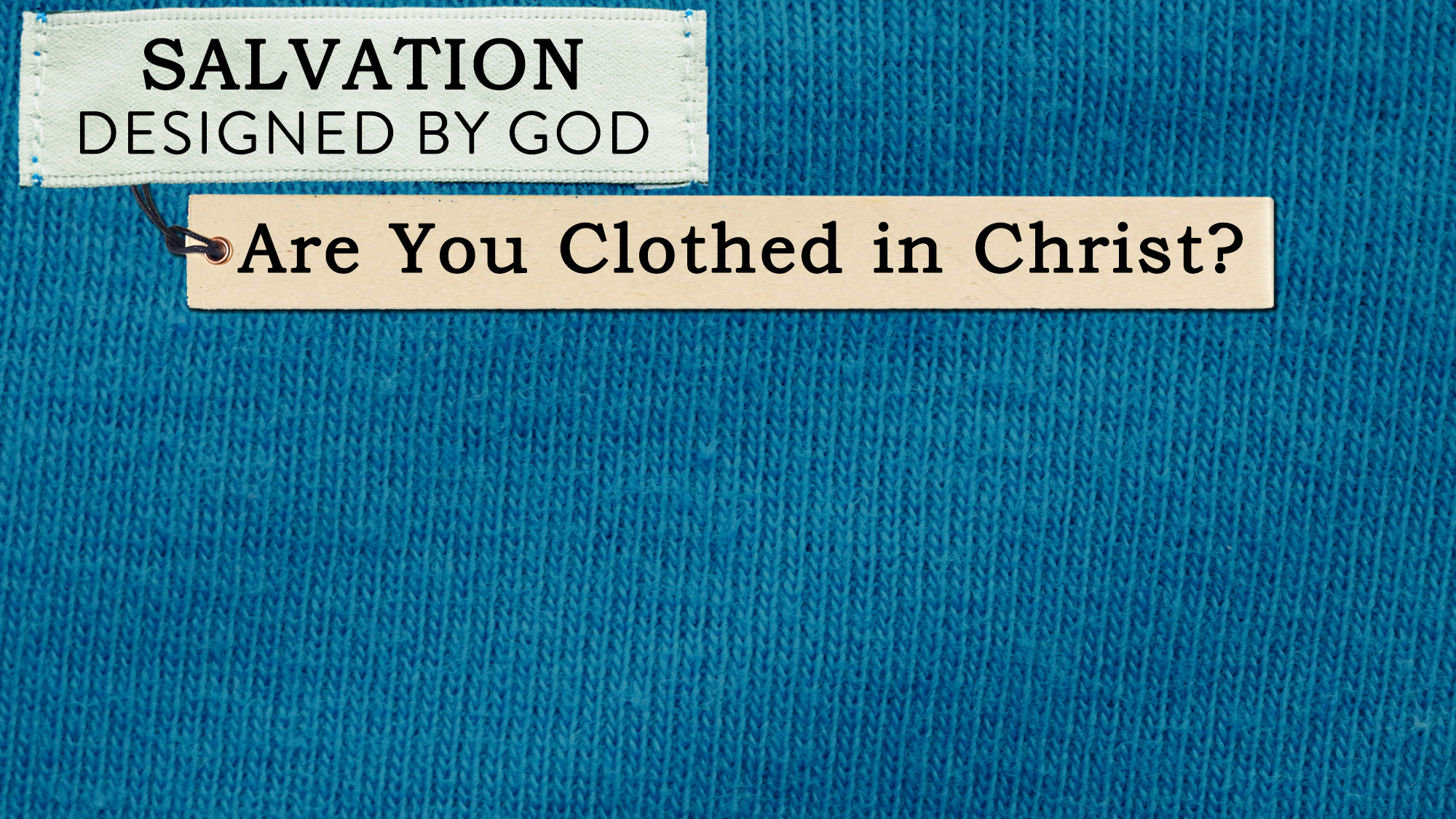 Believe that Jesus is the Son of God – John 1:12
Repent of your sins and turn toward God – Acts 3:19
Confess your faith in Jesus Christ – Romans 10:9
Be baptized into Christ and put on Christ – Galatians 3:27
God will forgive all of your sins – Acts 2:38
God will add you to His church – Acts 2:47
God will enroll you in heaven – Hebrews 12:23
Keep on walking properly in Christ – Romans 13:11-14